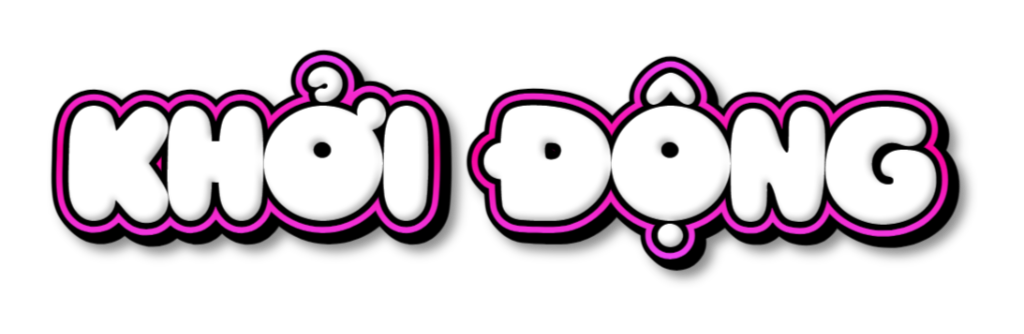 "Các loại phép chiếu bản đồ", geographyrealm.com, https://www.geographyrealm.com/types-map-projections/
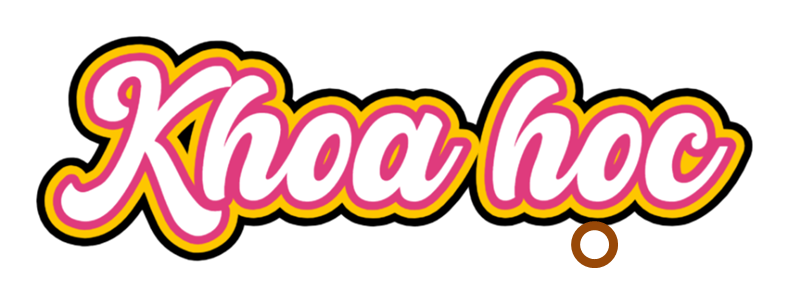 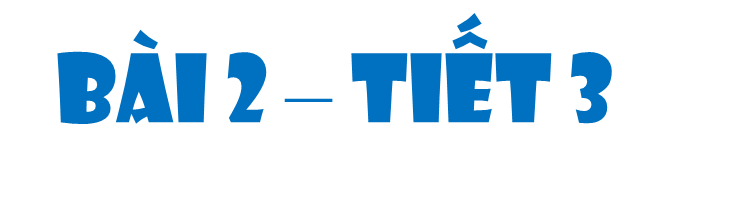 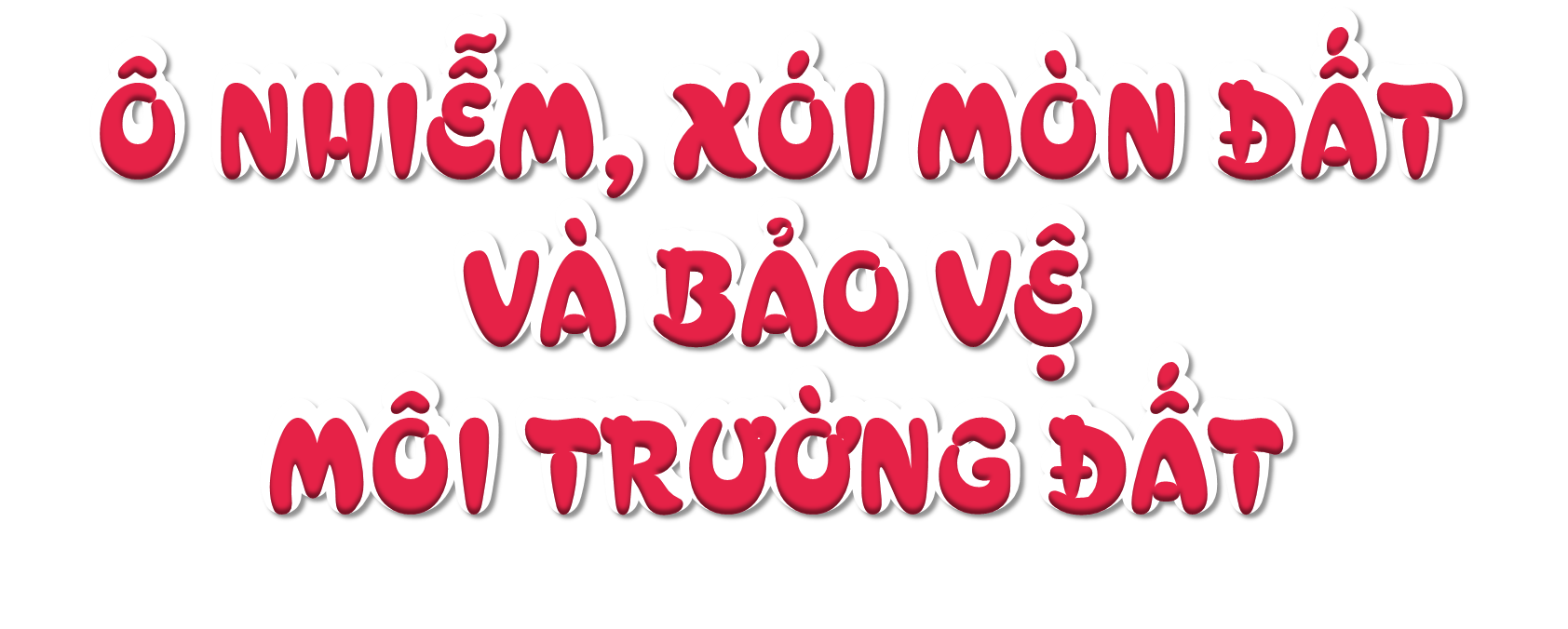 [Speaker Notes: Ở các tiết học trước, chúng ta đã học về ô nhiễm và xói mòn đất. Trong tiết học hôm nay, chúng ta sẽ tìm hiểu về ý nghĩa của một số việc làm để bảo vệ môi trường đất. Chúng ta cùng vào Bài 2 – Ô nhiễm, xói mòn đất và bảo vệ môi trường đất – Tiết 3.]
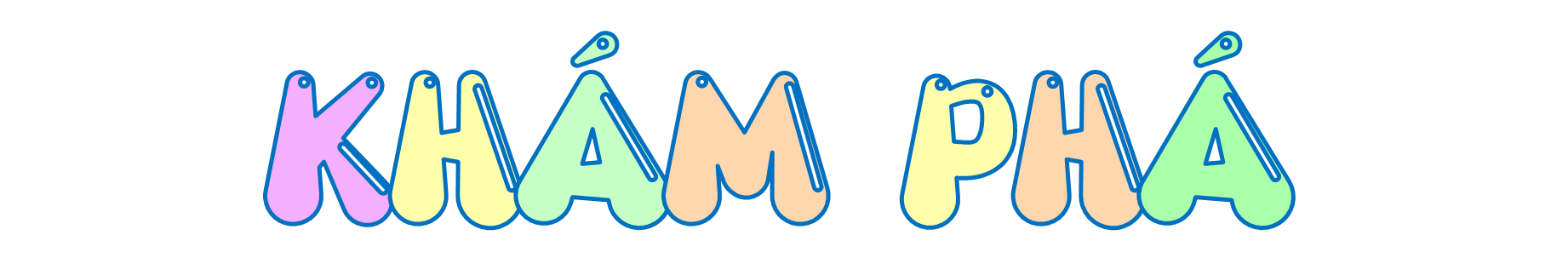 "Các loại phép chiếu bản đồ", geographyrealm.com, https://www.geographyrealm.com/types-map-projections/
Hoạt động 1: Tìm hiểu ý nghĩa của một số việc làm để bảo vệ môi trường đất
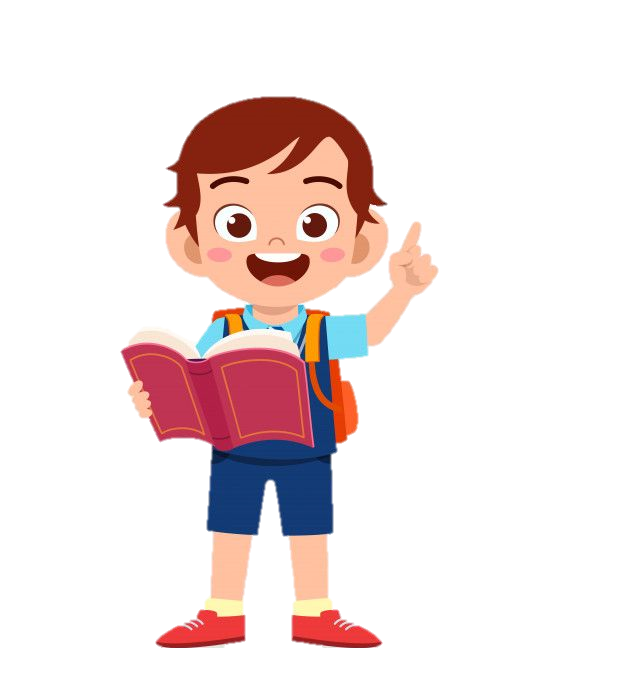 Quan sát hình 7 và cho biết ý nghĩa của các hoạt động trong hình.
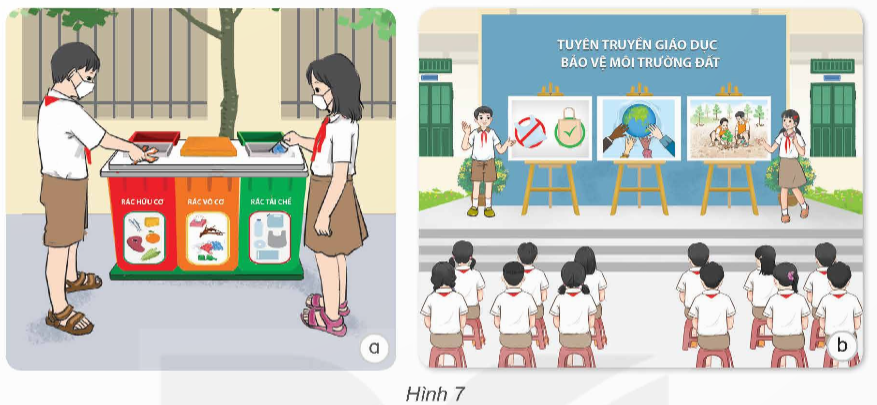 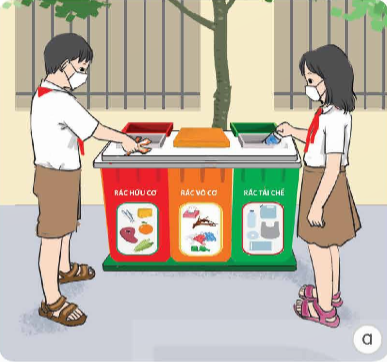 Phân loại để giảm lượng rác thải ra môi trường, tăng lượng rác có thể tái chế.
Tuyên truyền vận động để nâng cao ý thức của cộng đồng trong việc bảo vệ môi trường đất.
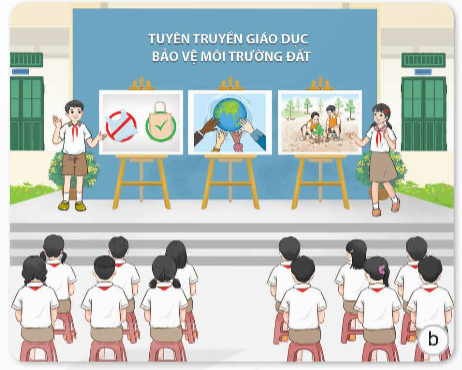 Hoạt động 2: Những việc đã làm để bảo vệ môi trường đất
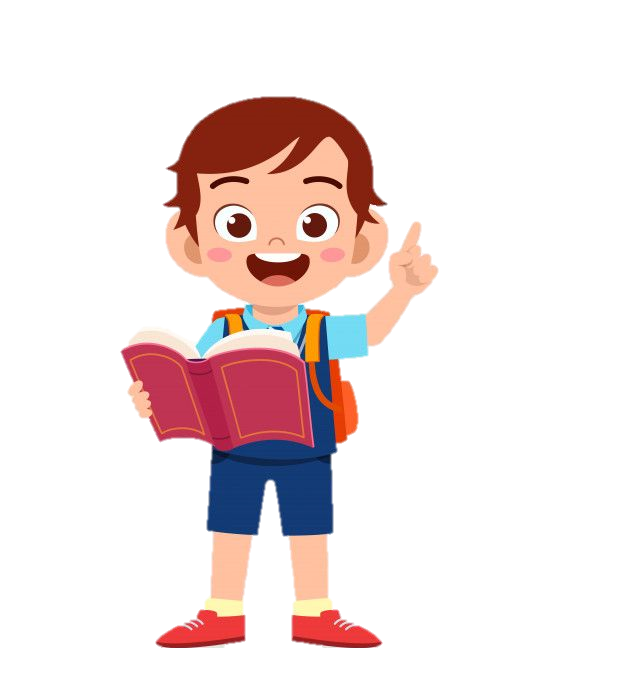 Các nhóm viết những việc em đã làm để  bảo vệ môi trường đất vào các bông hoa rồi dán lên cây xanh được gắn trên bảng.
phân loại rác thải
Sử dụng rác tái chế
Hoạt động 2: Những việc đã làm để bảo vệ môi trường đất
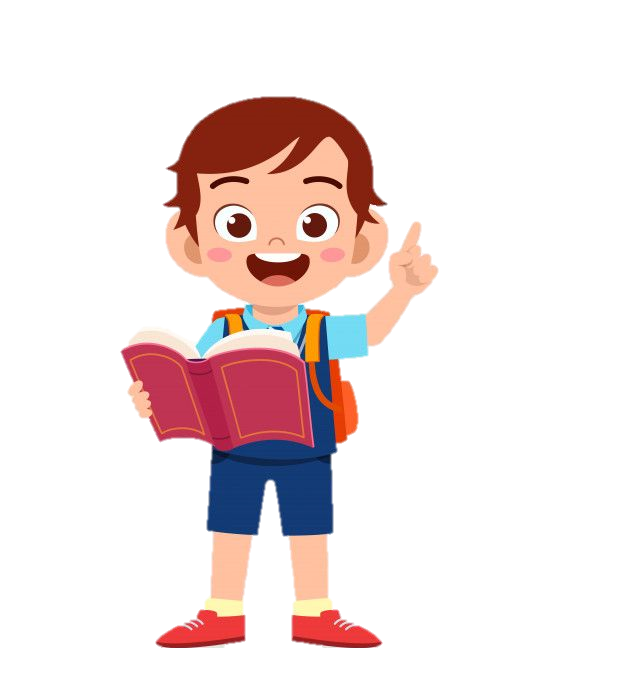 Đề xuất những việc làm để bảo vệ môi trường đất vào các chiếc lá rồi dán lên cây xanh gắn trên bảng.
trồng cây xanh
tham gia tuyên truyền vận động
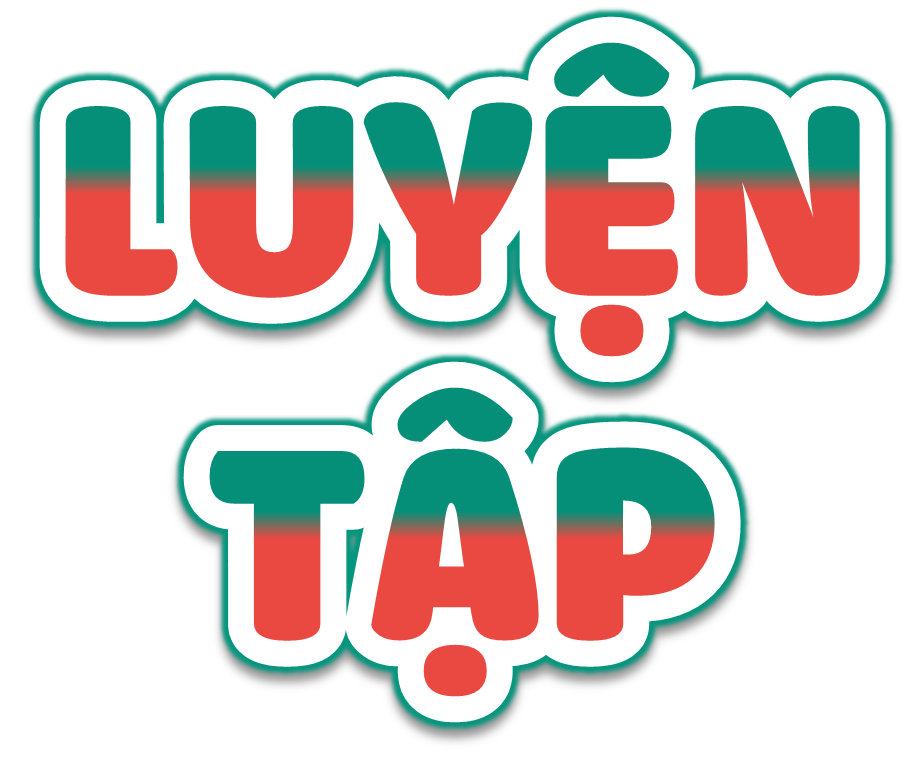 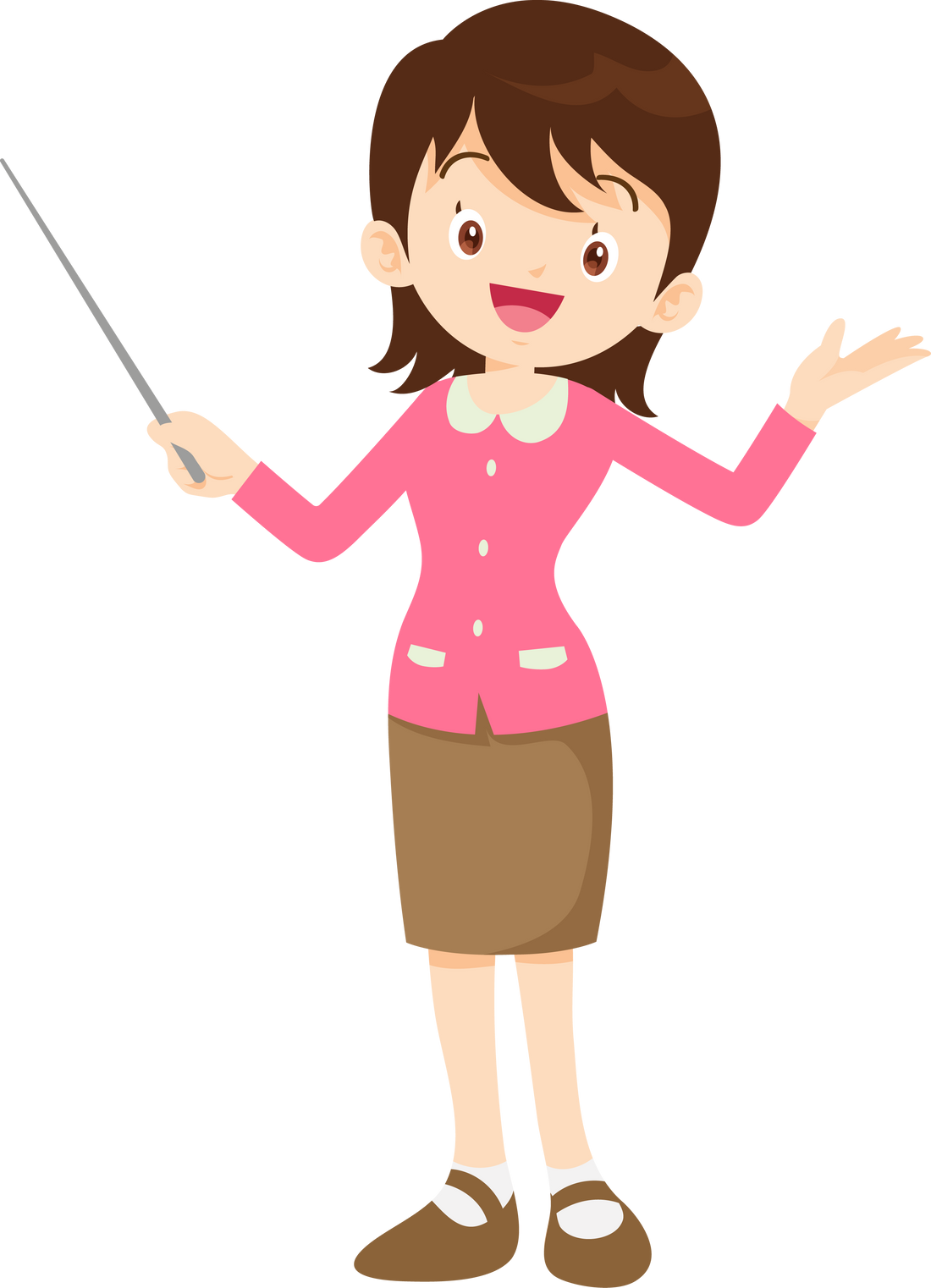 "Các loại phép chiếu bản đồ", geographyrealm.com, https://www.geographyrealm.com/types-map-projections/
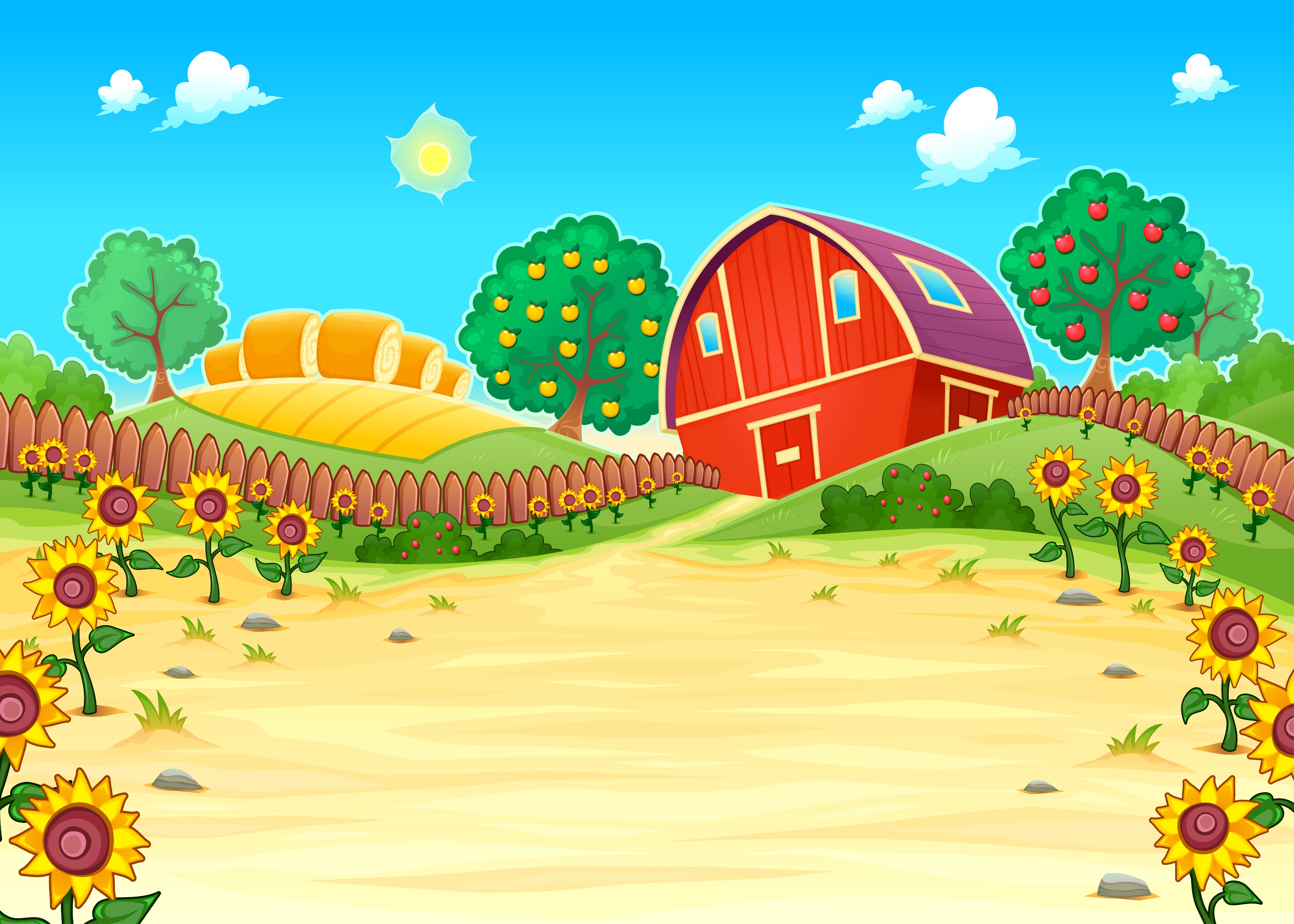 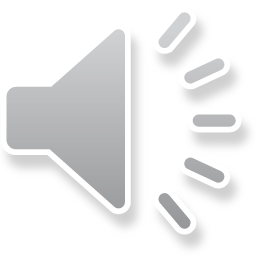 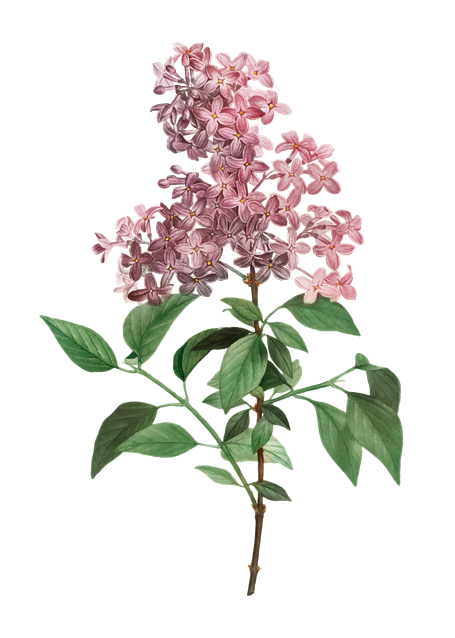 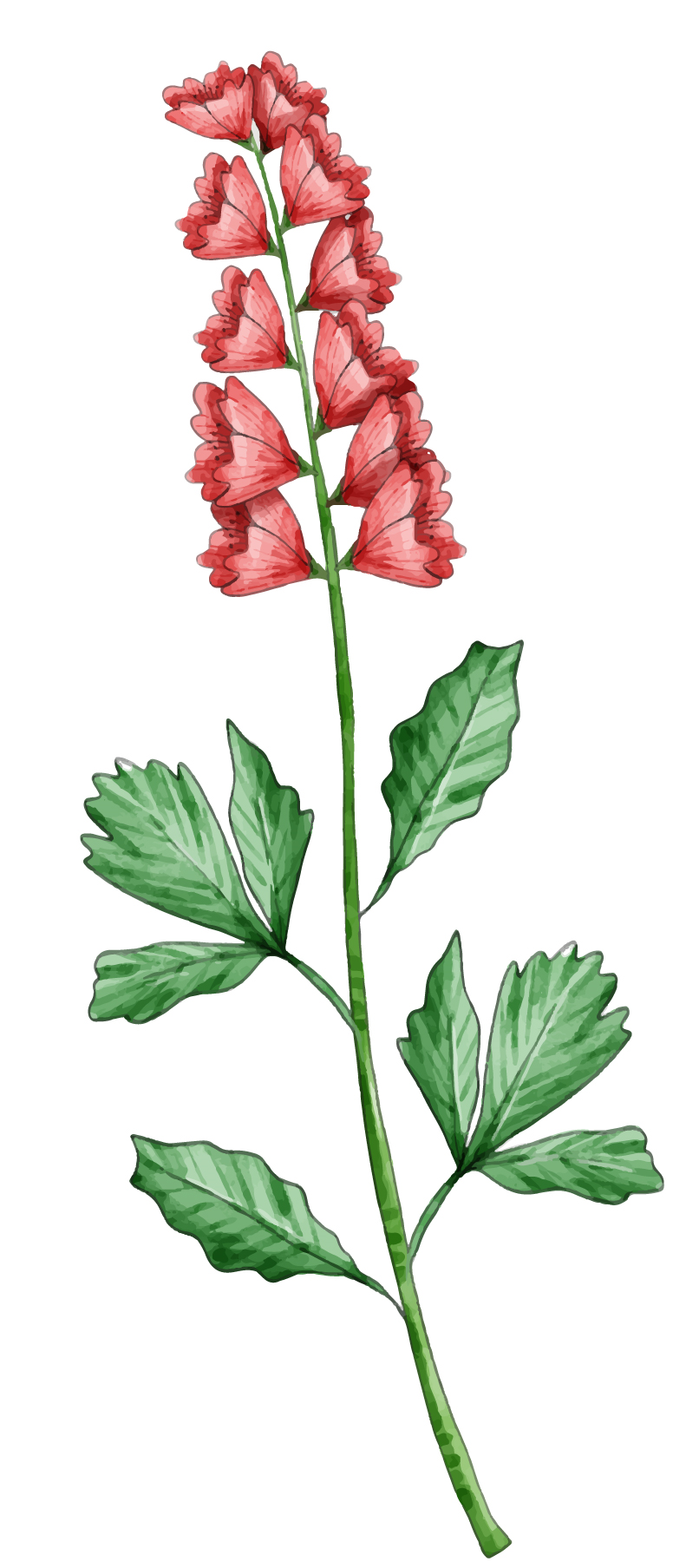 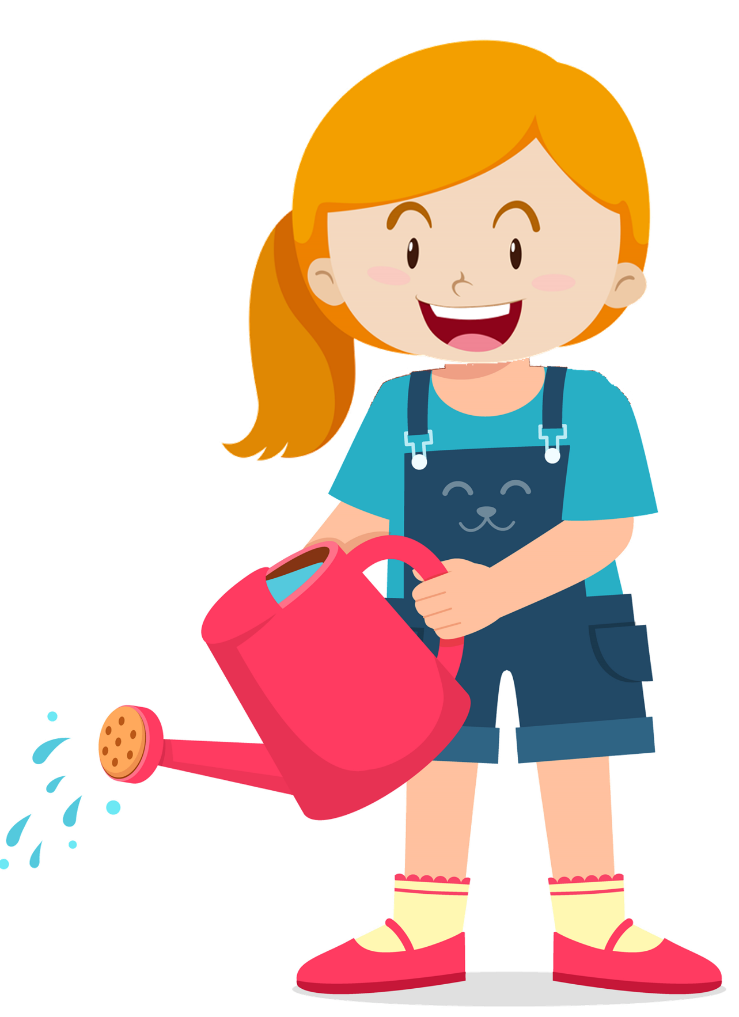 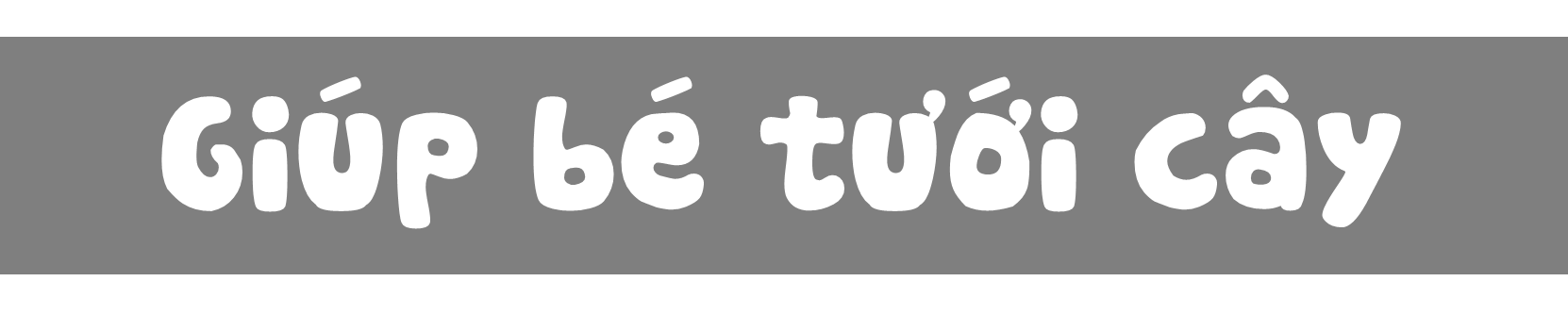 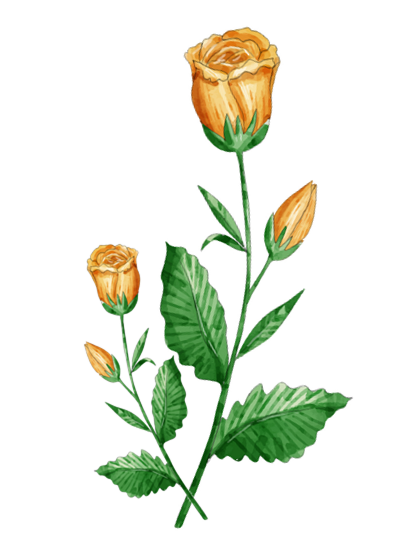 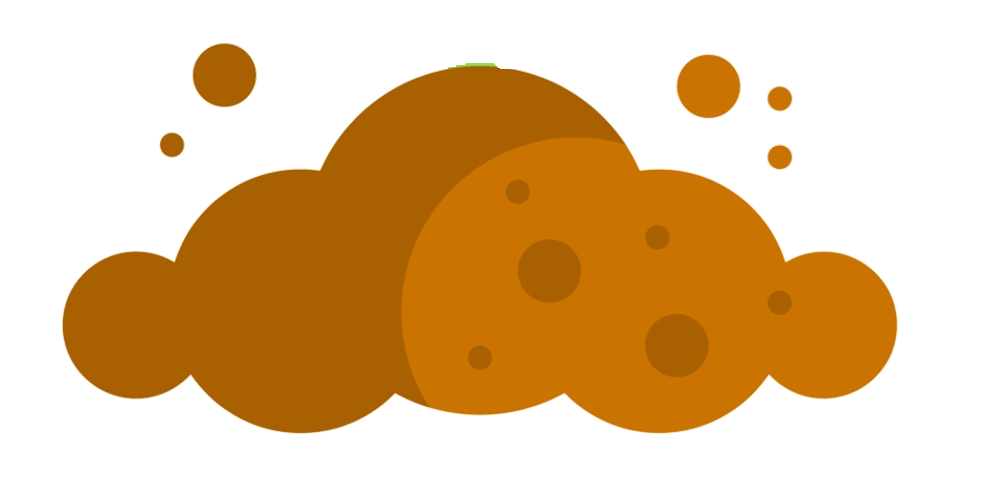 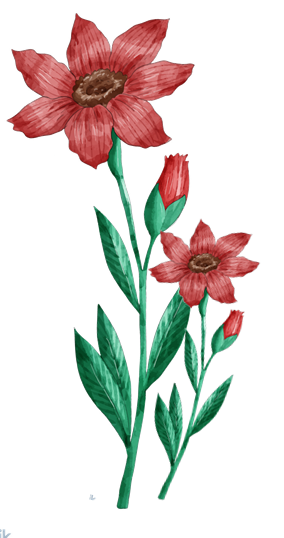 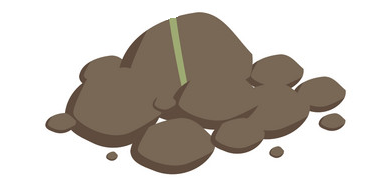 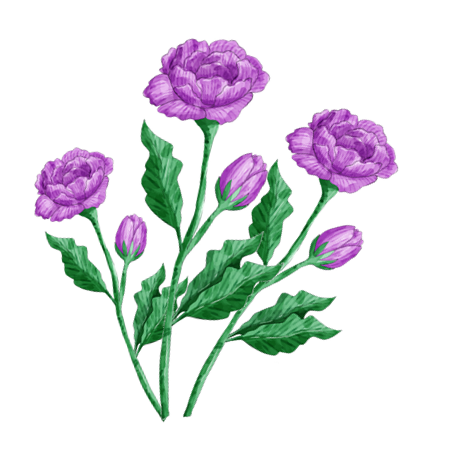 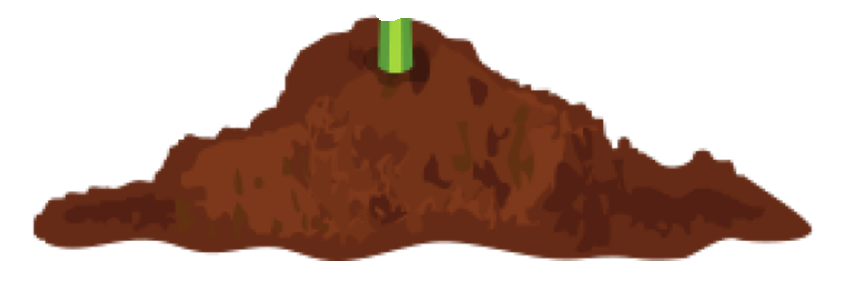 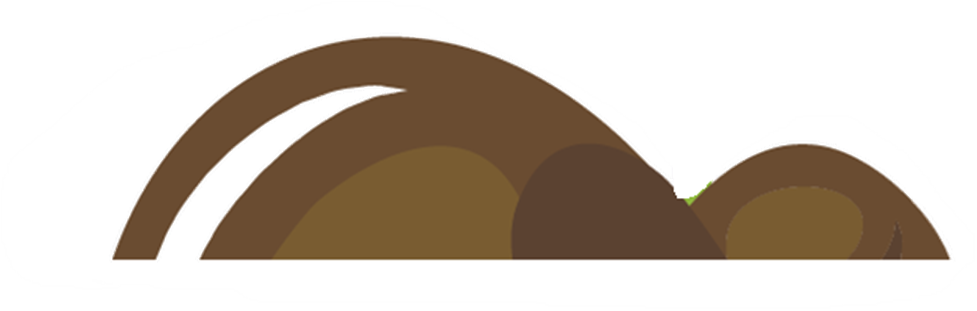 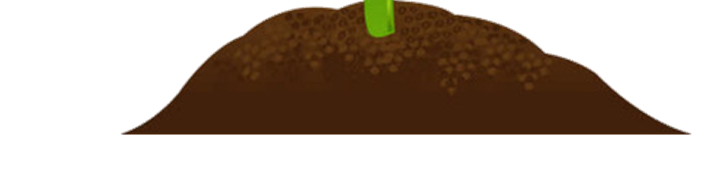 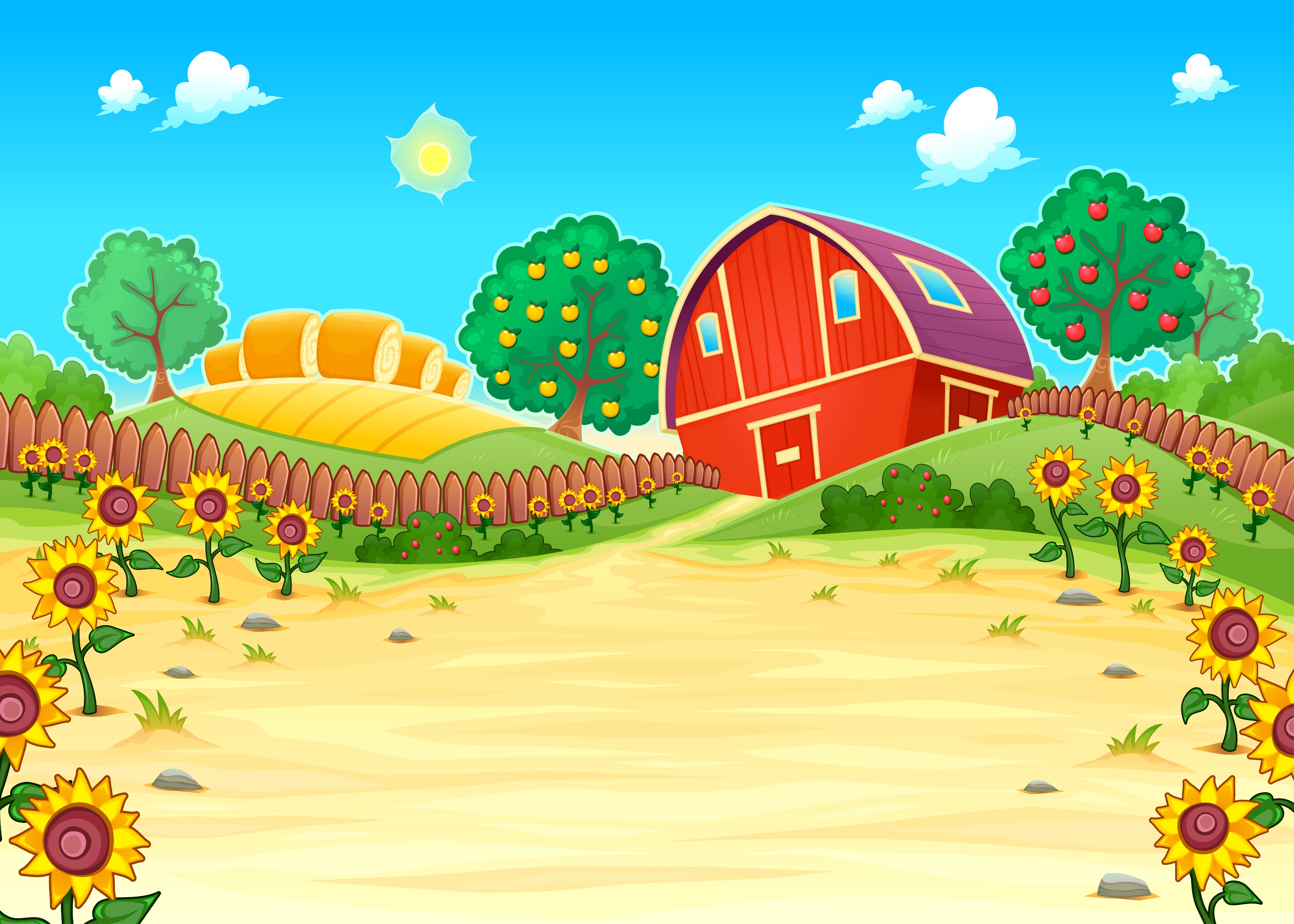 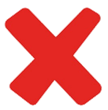 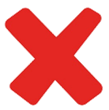 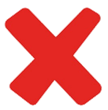 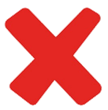 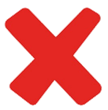 HỌC TIẾP
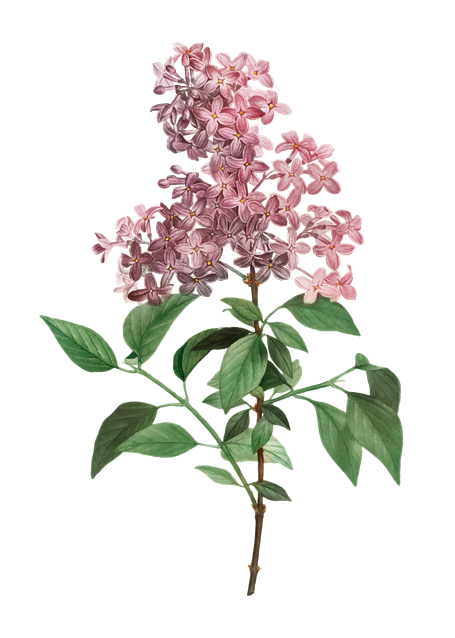 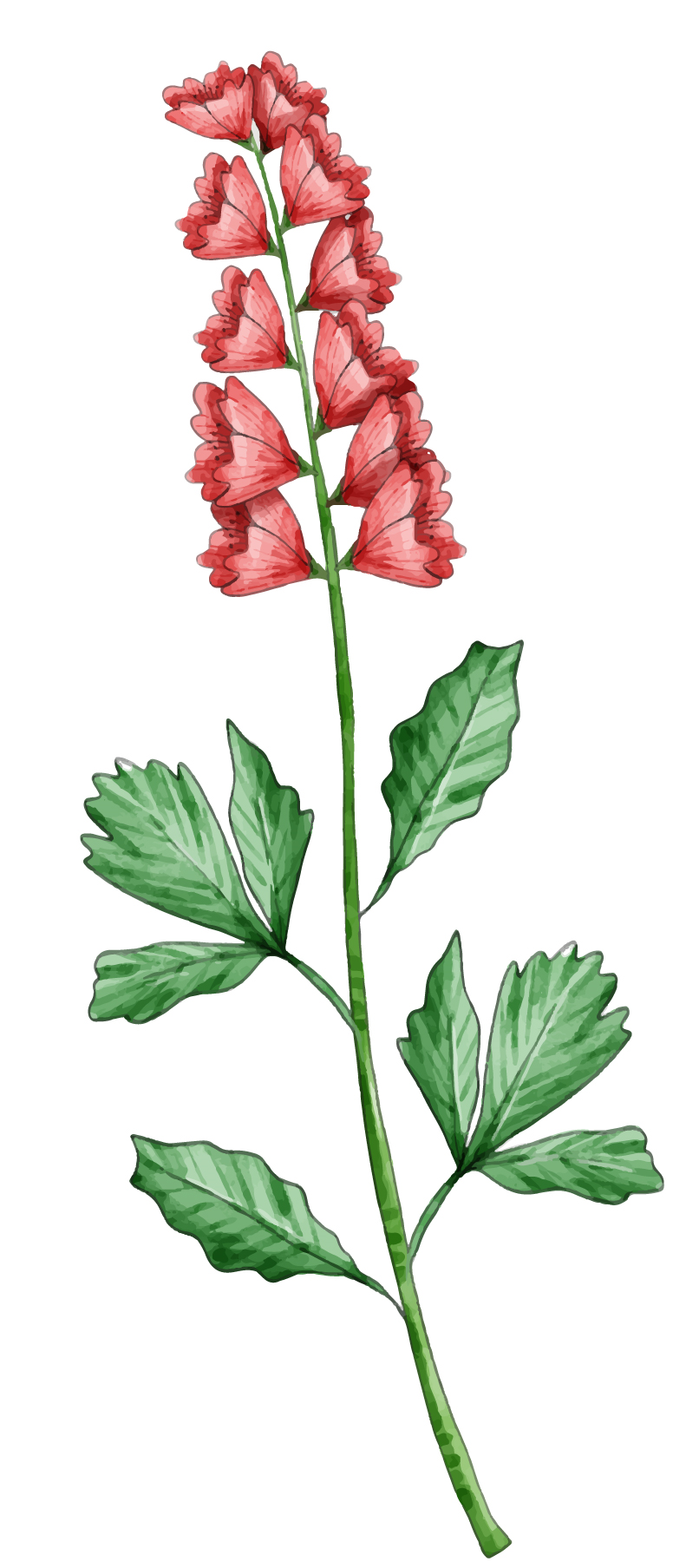 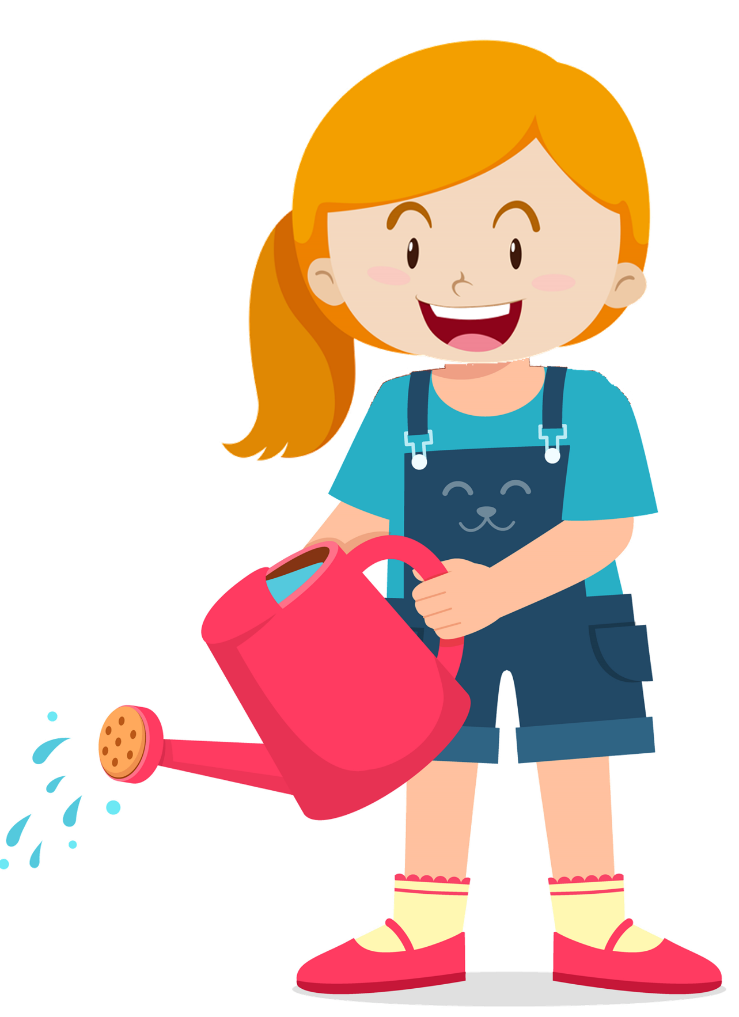 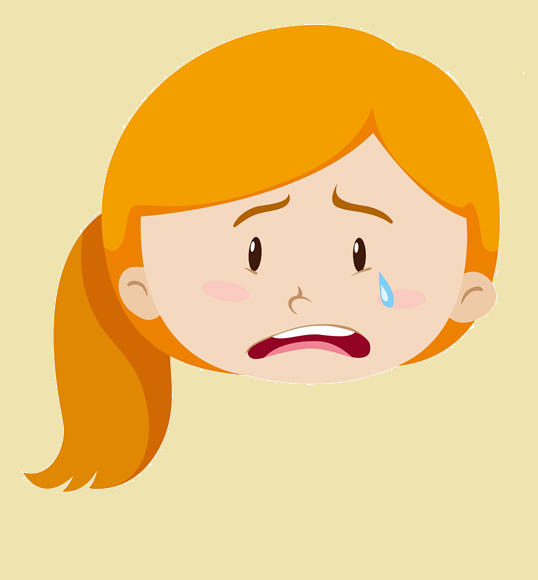 2
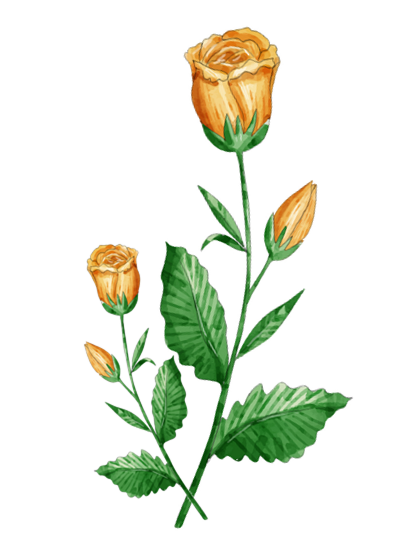 3
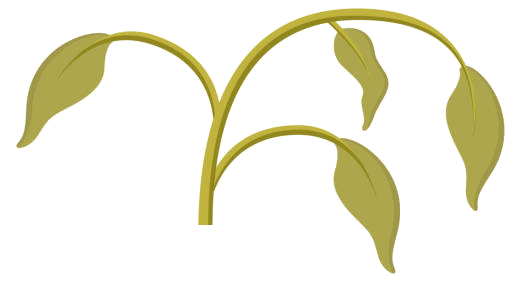 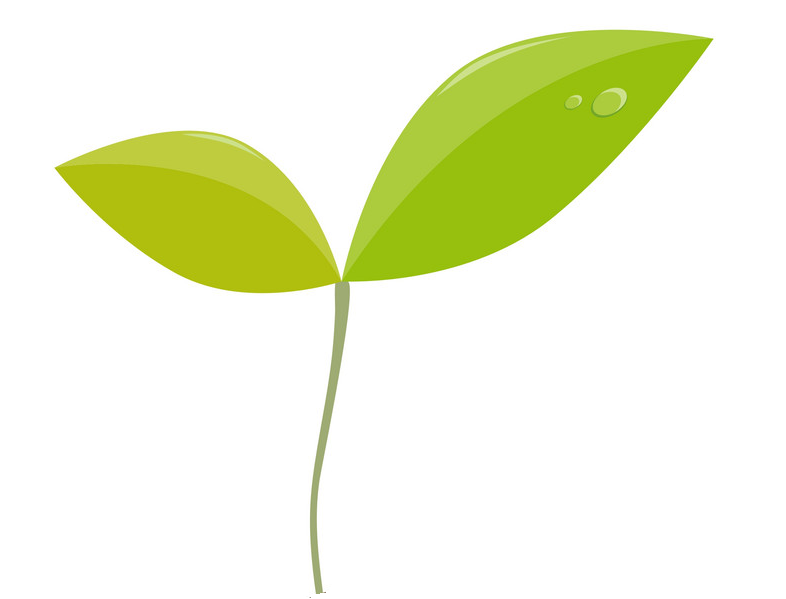 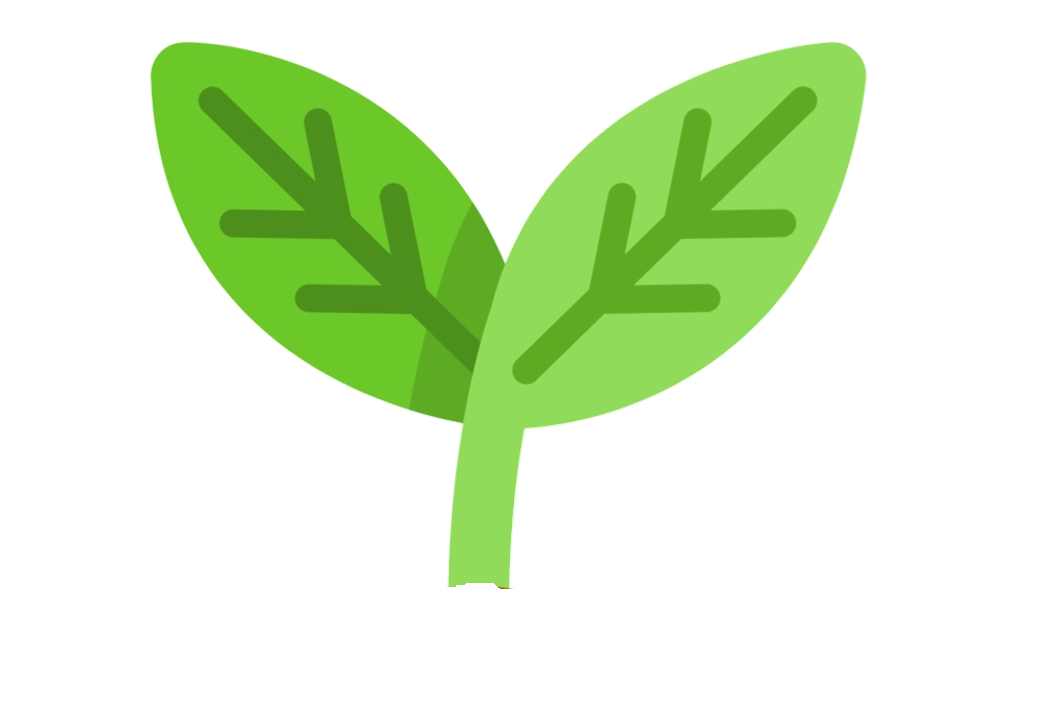 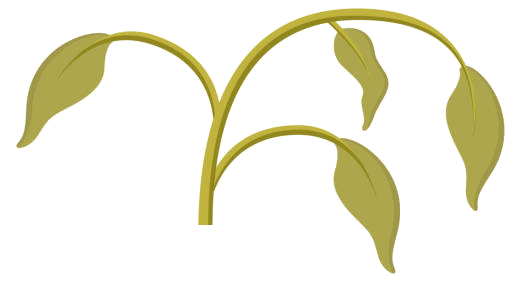 Bấm vào số để ra câu hỏi, trả lời xong bấm ngôi nhà quay lại. Bấm vào cây tương ứng để tiến hành tưới. Đọc xong thì xoá ạ
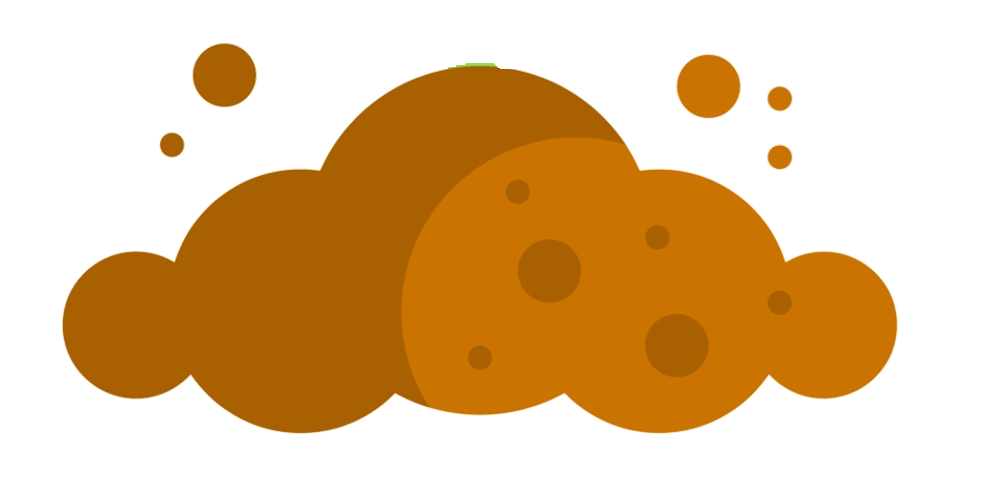 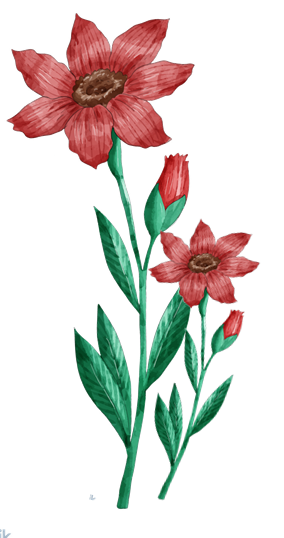 4
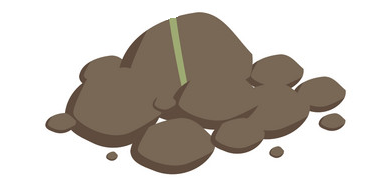 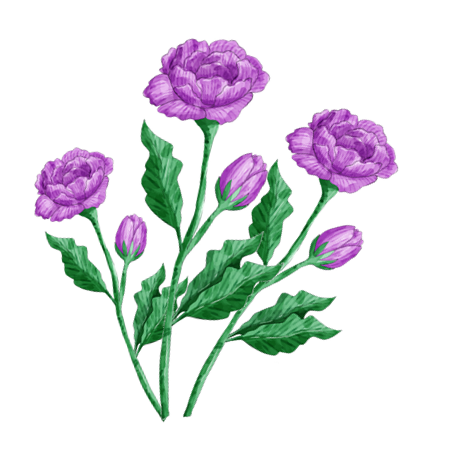 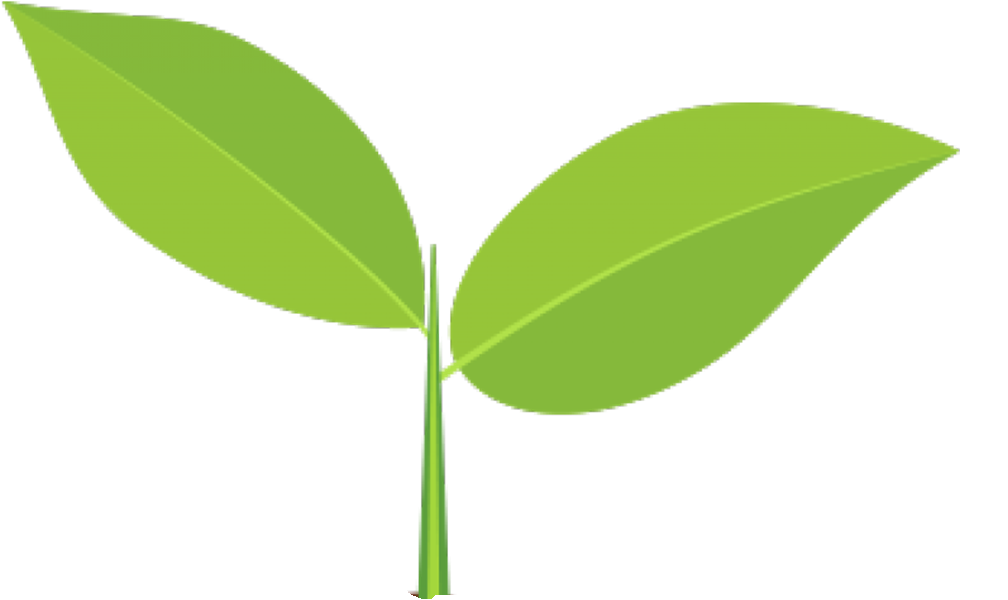 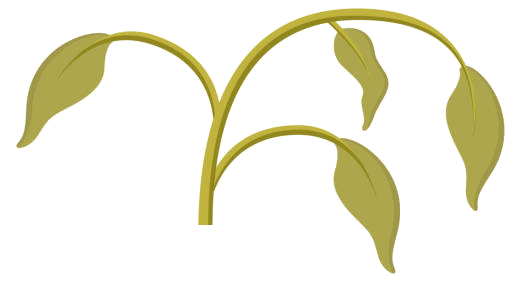 1
5
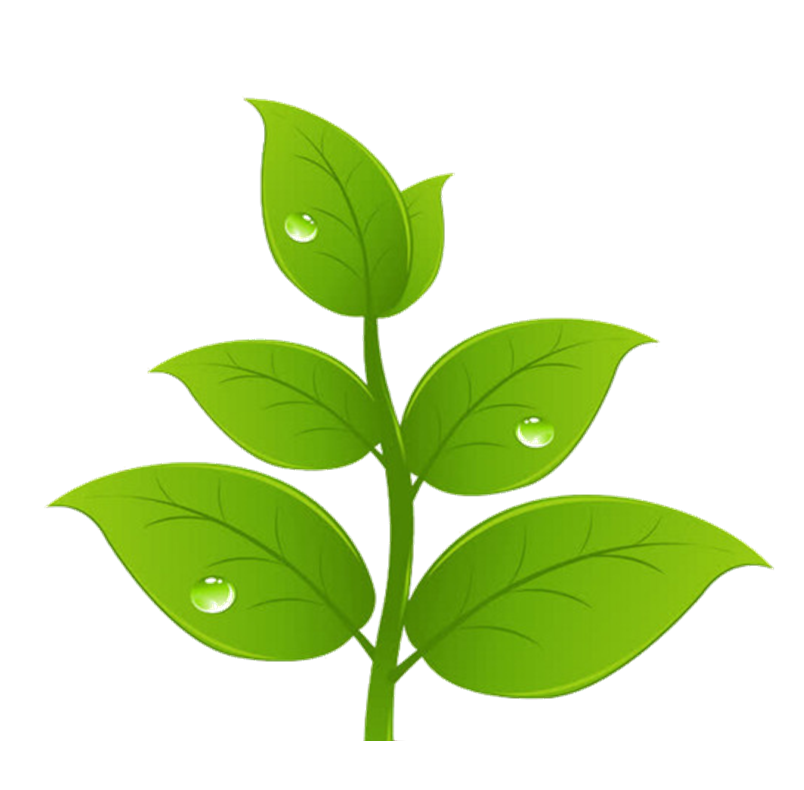 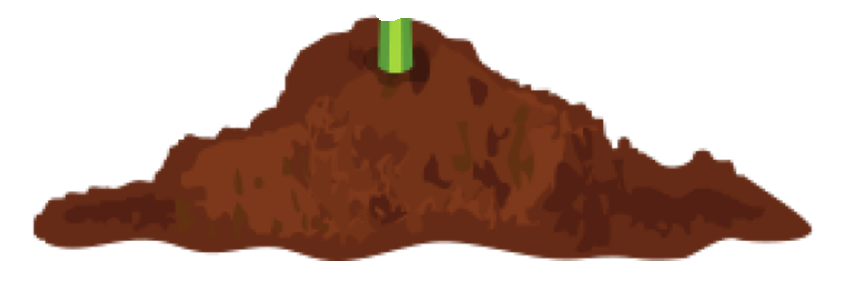 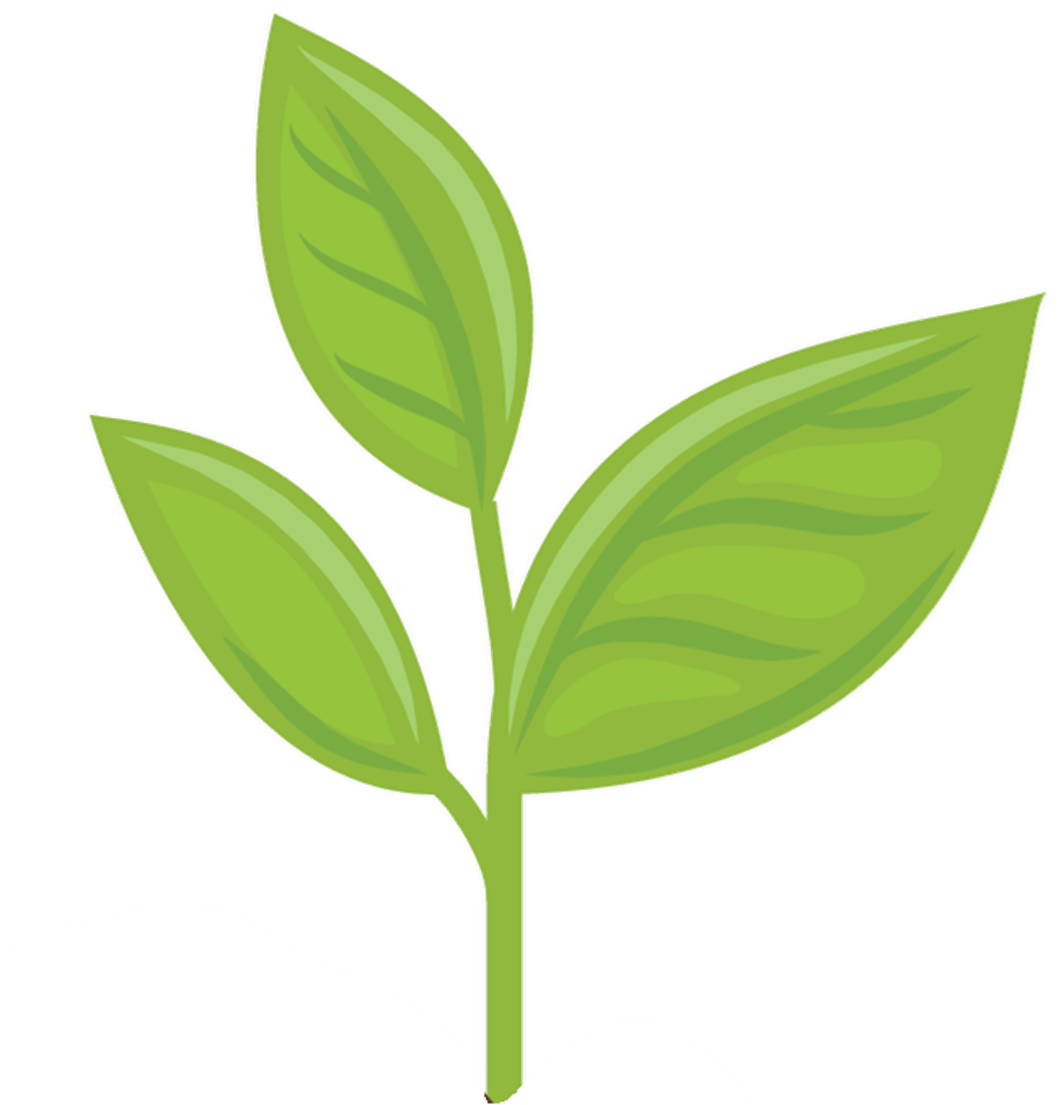 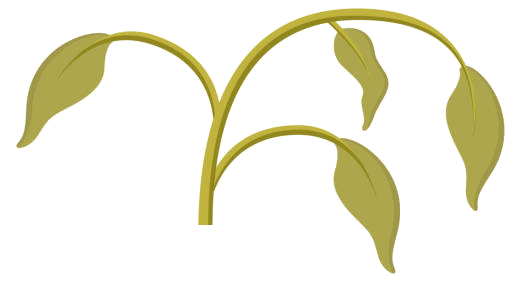 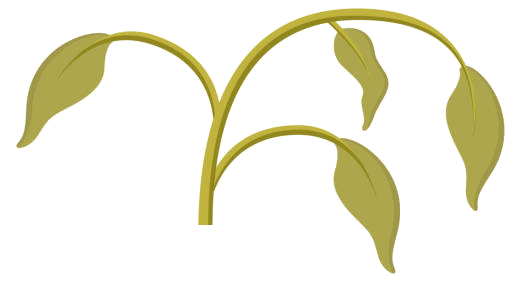 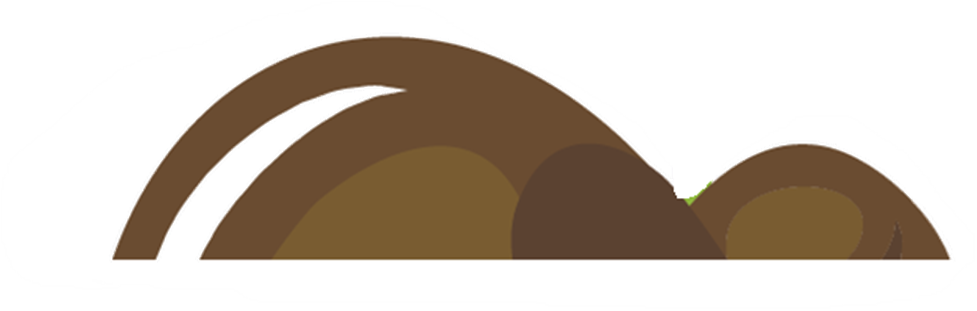 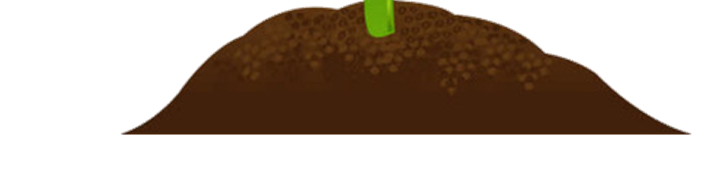 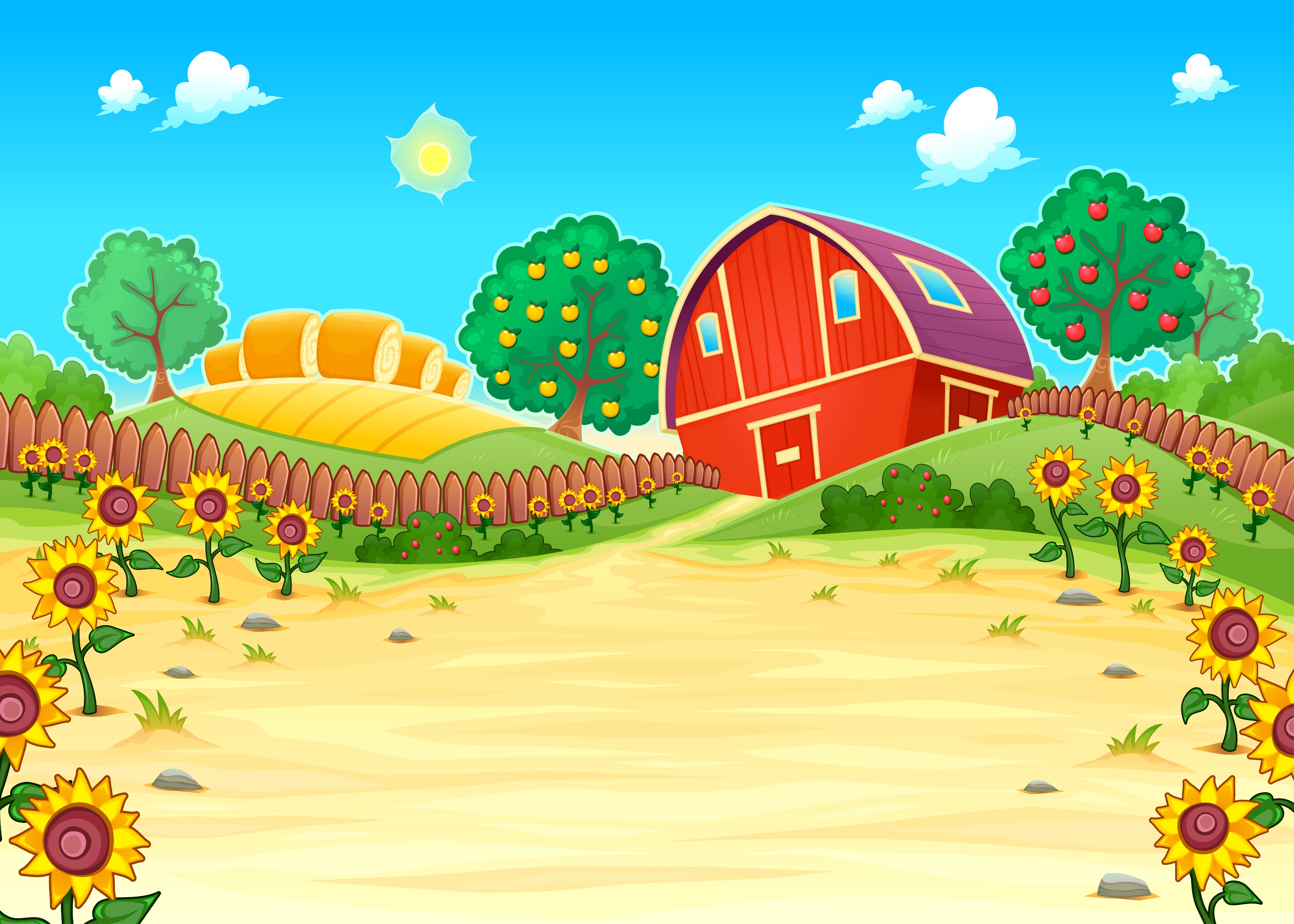 1. Hình nào dưới đây không thể hiện nguyên nhân gây xói mòn đất?
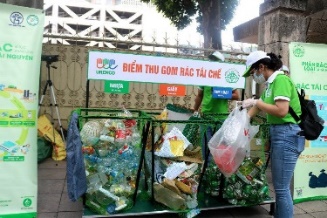 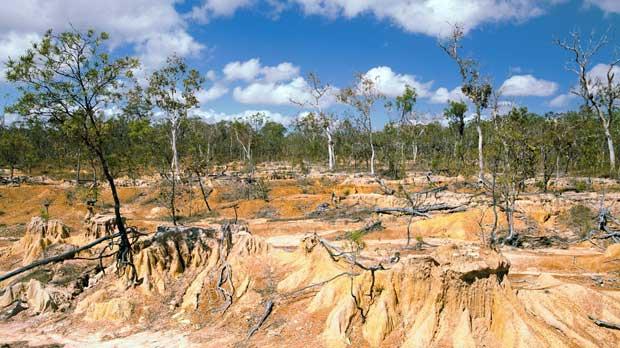 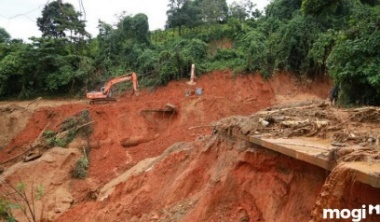 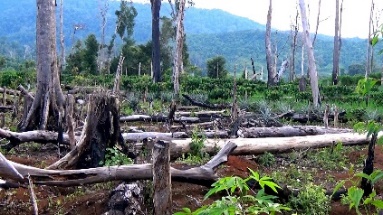 A
B
C
D
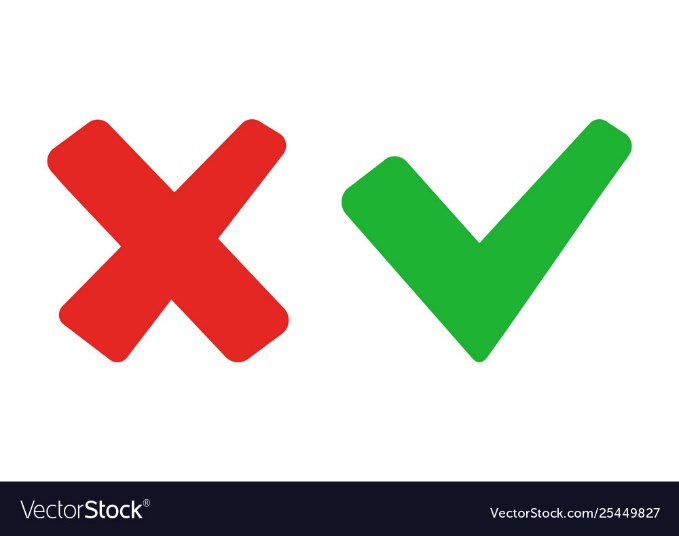 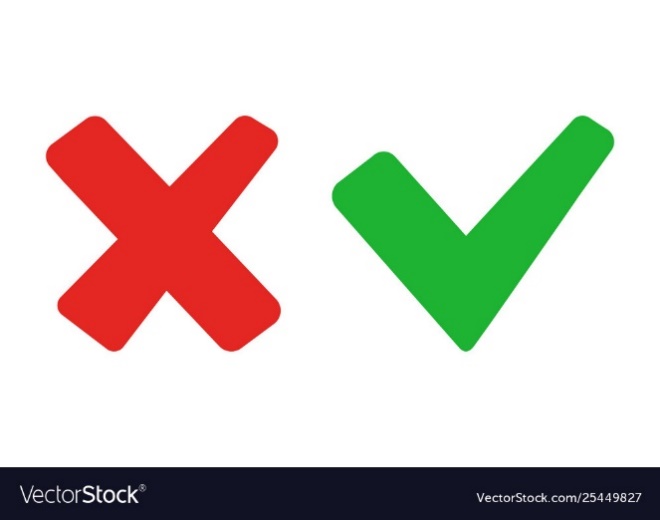 B. Hình B
A. Hình A
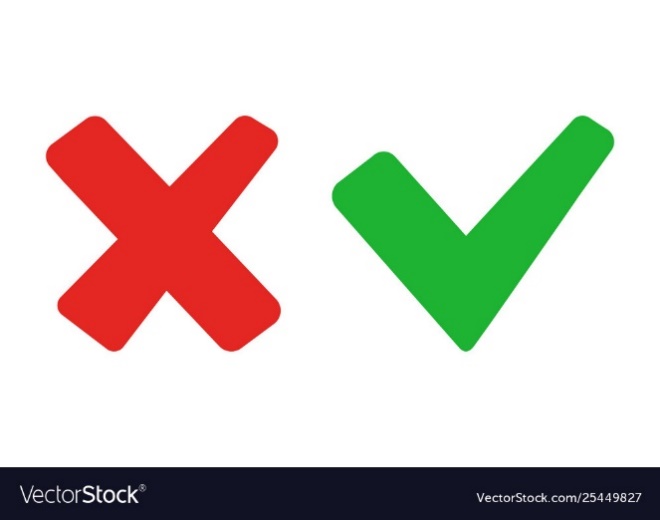 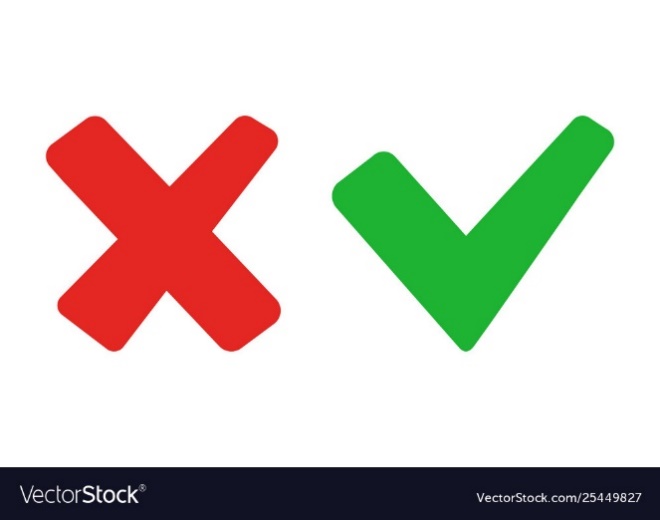 C. Hình C
D. Hình D
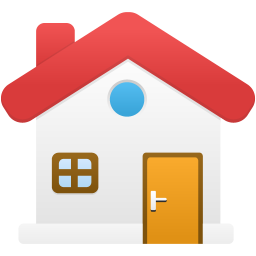 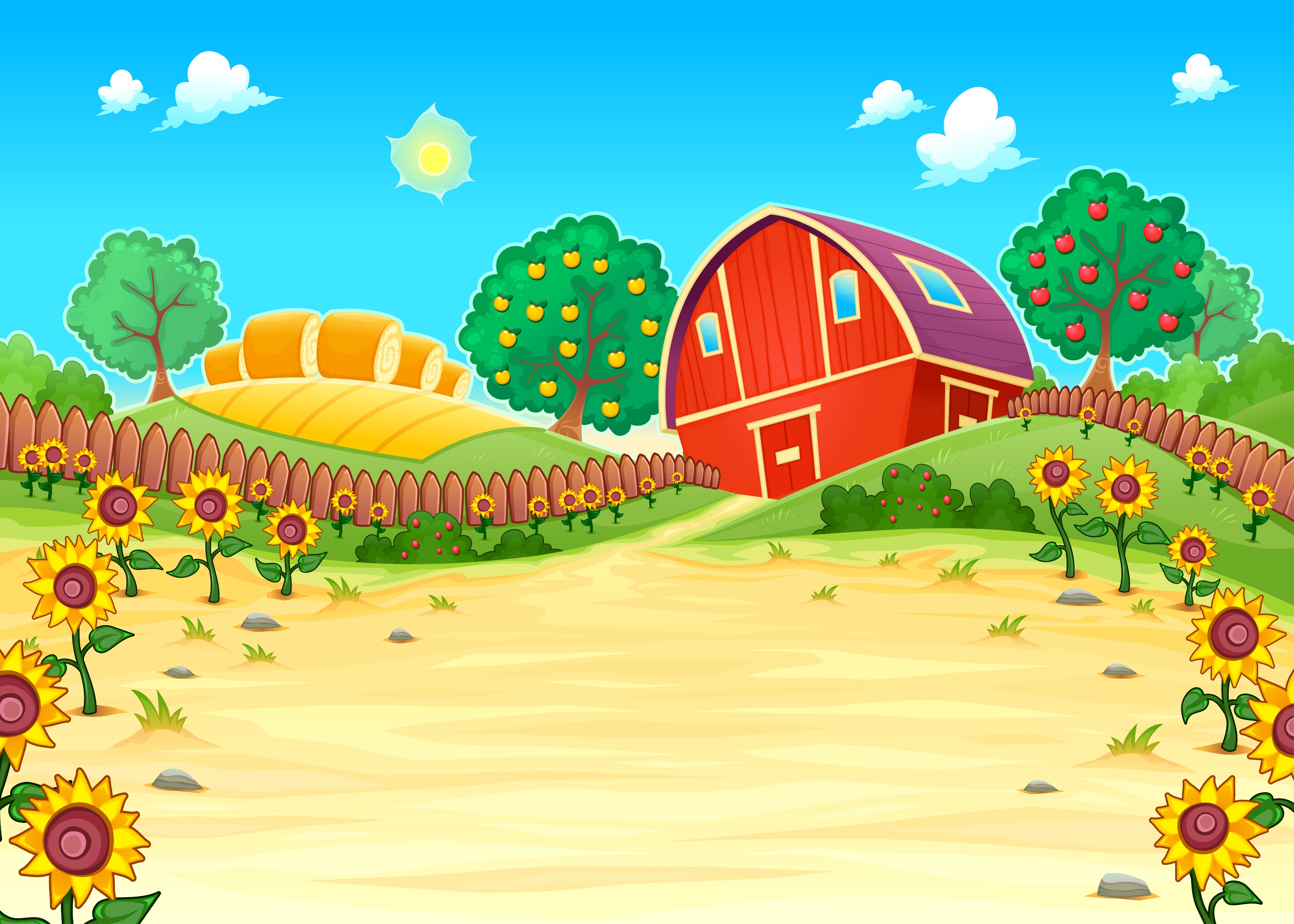 2. Hành động phá rừng ảnh hưởng như thế nào đến môi trường đất?
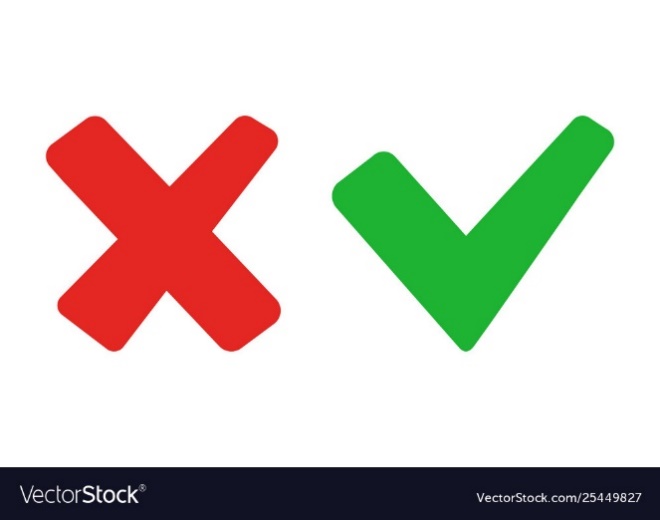 A. Đất có thực vật che phủ, khi gặp mưa, gió sẽ không bị rửa trôi.
B. Đất giàu chất dinh dưỡng, không bị xói mòn.
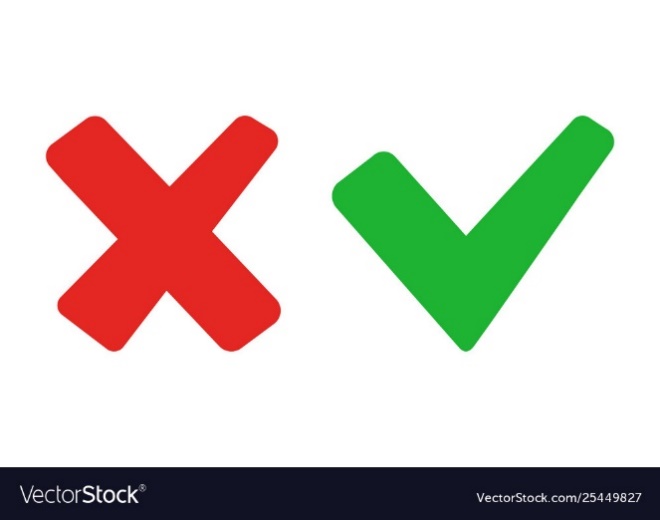 D. Đất giàu chất dinh dưỡng, thực vật nhanh lớn.
C. Đất không có thực vật che phủ, khi gặp mưa, gió sẽ bị rửa trôi dẫn đến xói mòn đất,...
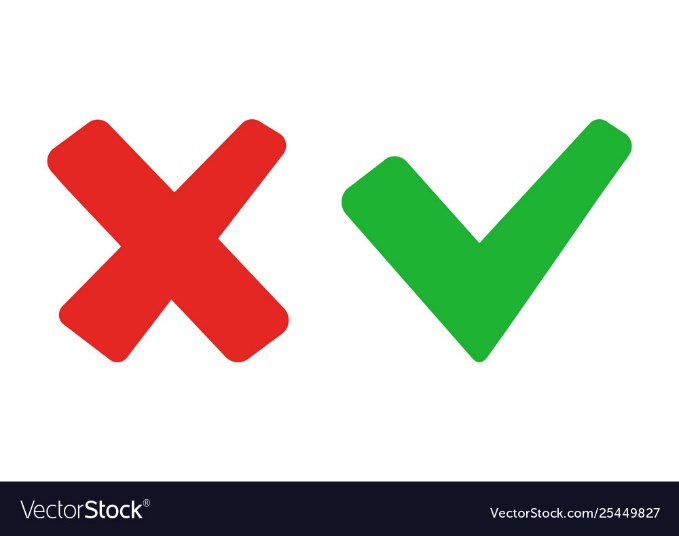 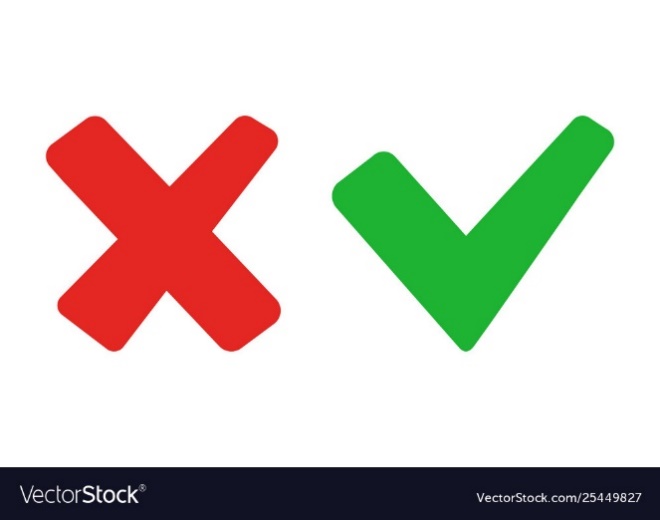 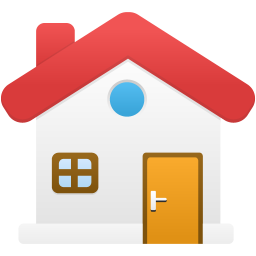 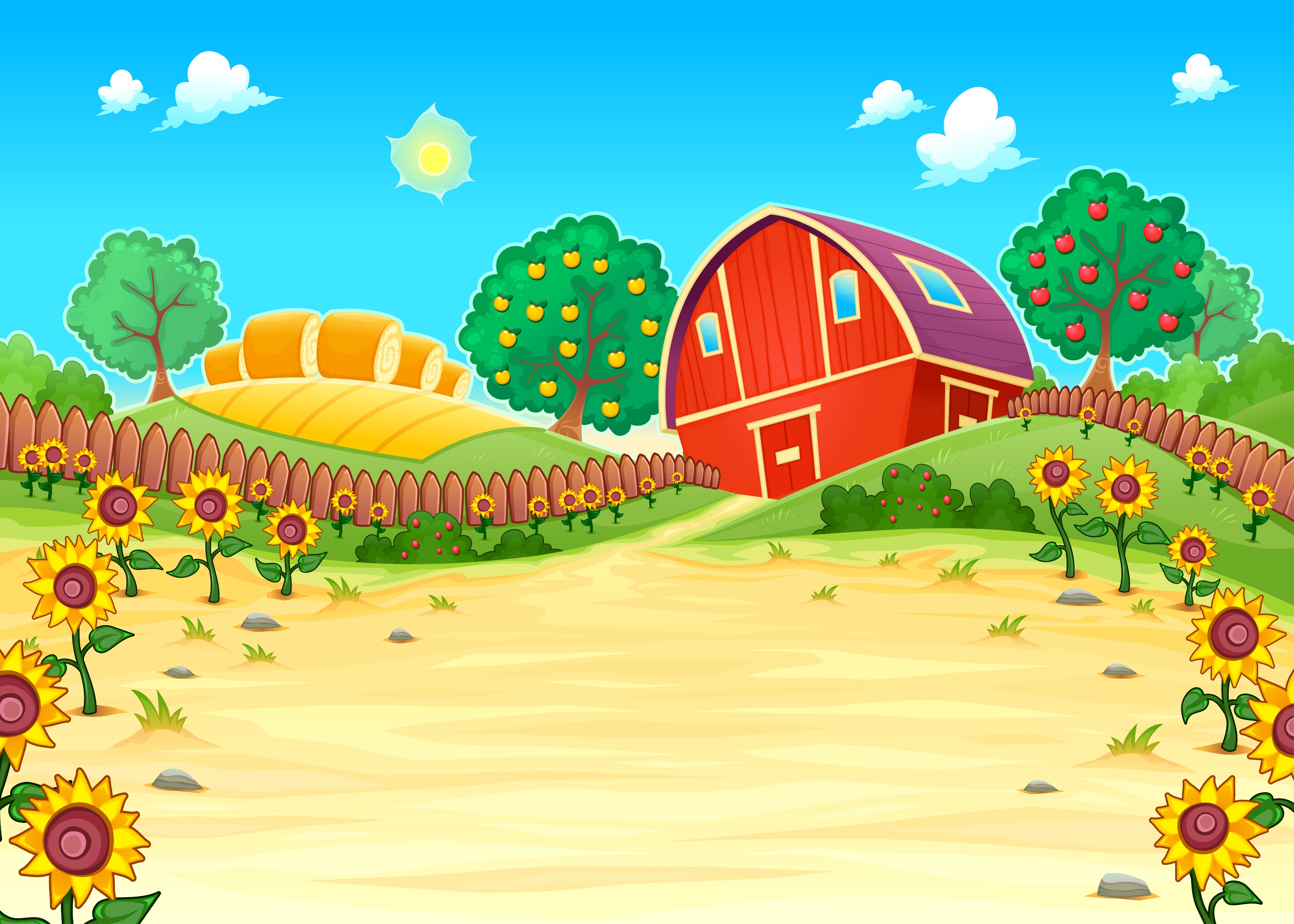 3. Hình nào dưới đây thể hiện nguyên nhân gây ô nhiễm đất do tự nhiên gây ra?
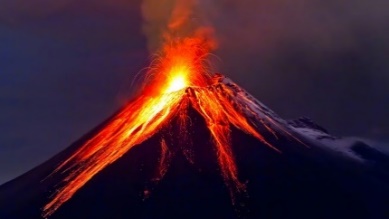 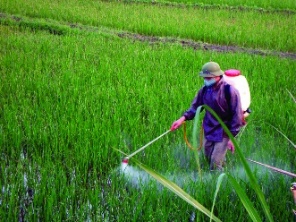 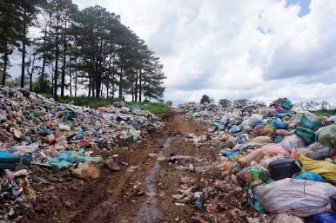 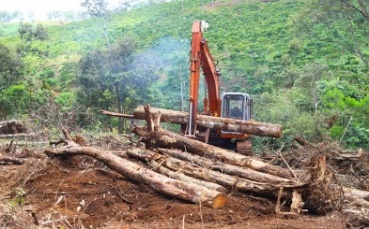 A
B
C
D
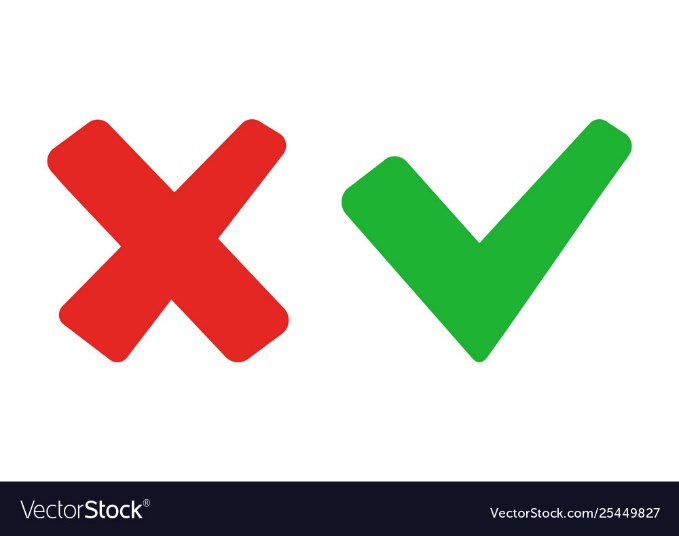 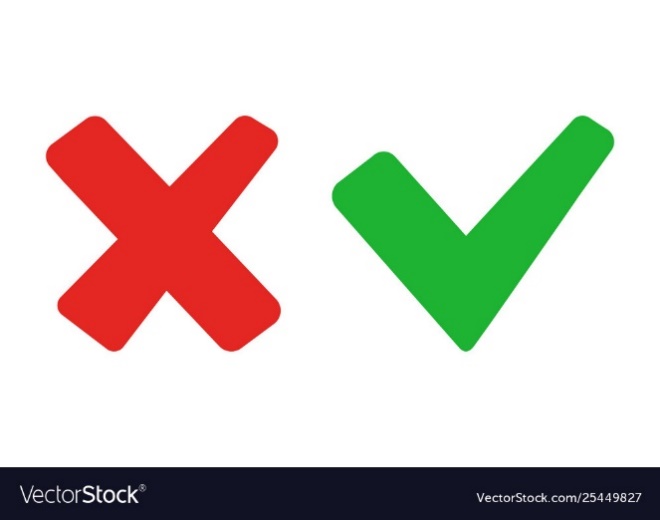 A. Hình A
B. Hình B
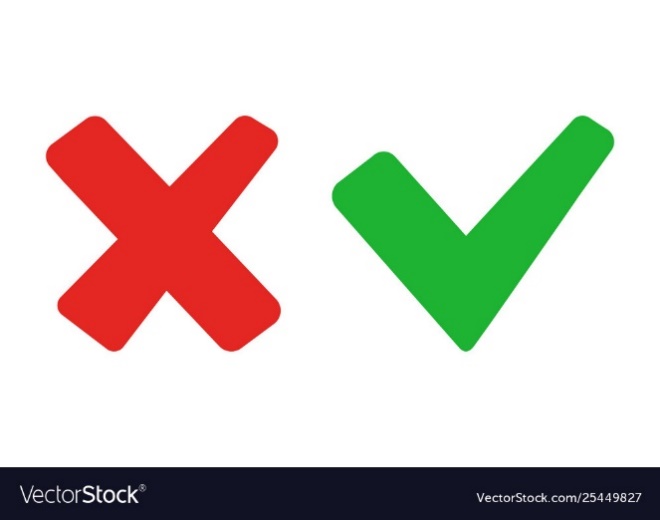 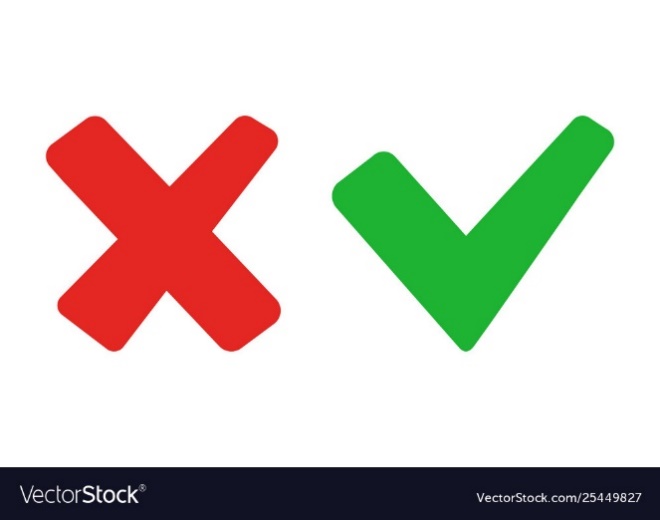 C. Hình C
D. Hình D
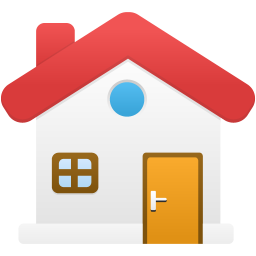 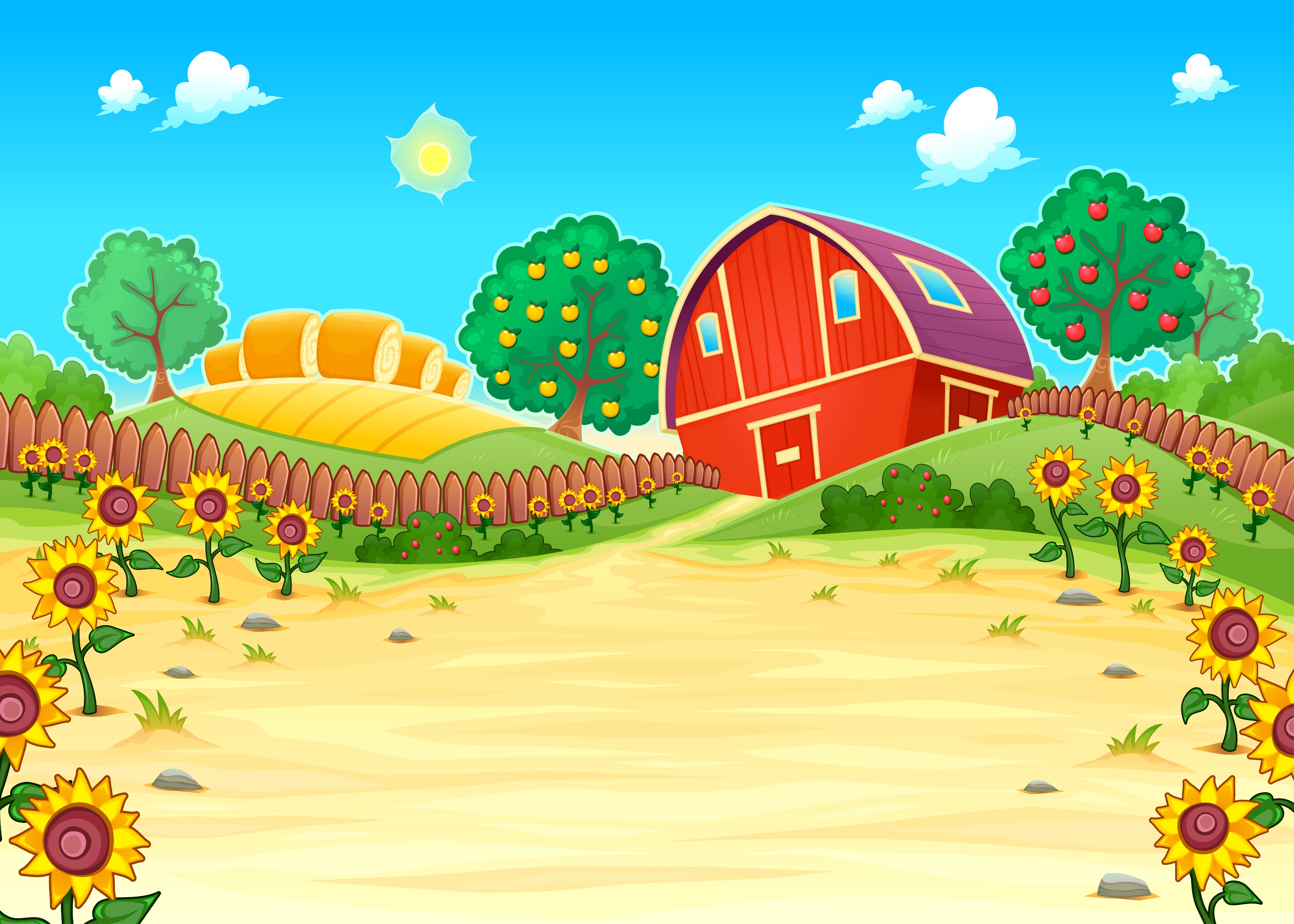 4. Biện pháp nào dưới đây sẽ làm ô nhiễm môi trường đất?
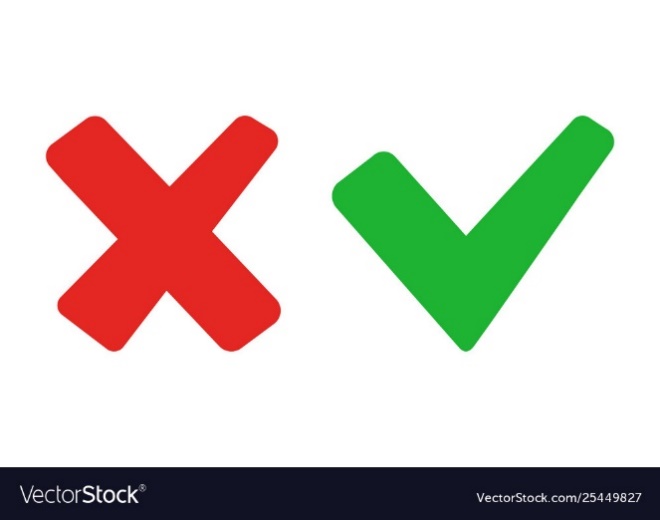 A. Tăng cường sử dụng phân bón hữu cơ.
B. Phân loại rác thải.
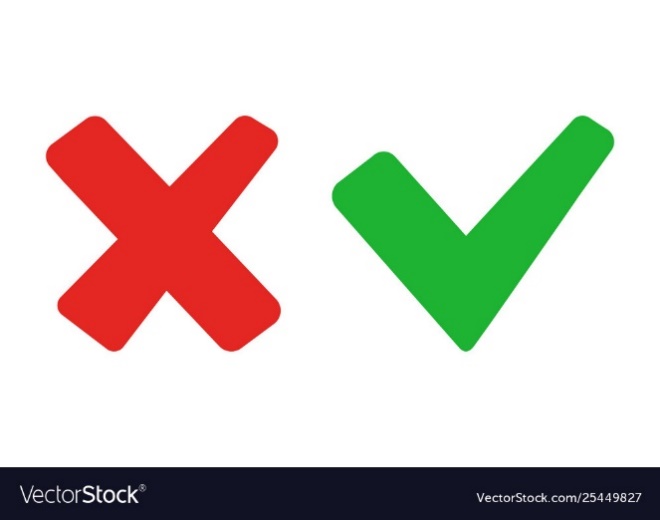 D. Trồng cây gây rừng.
C. Tăng cường dùng phân hóa học và thuốc trừ sâu.
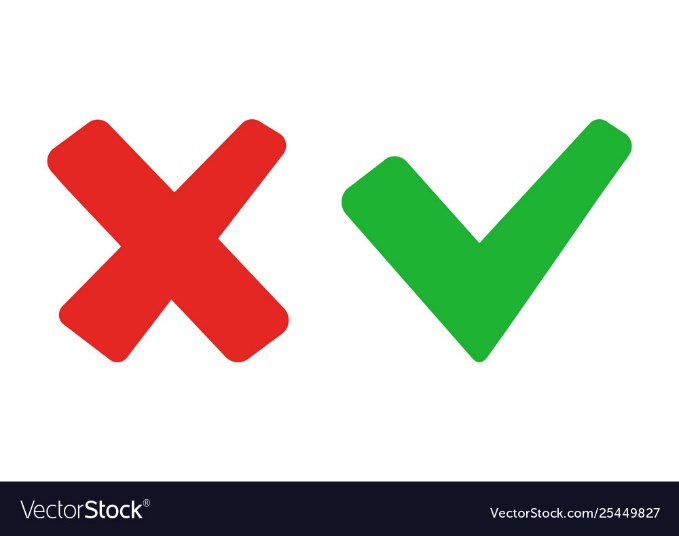 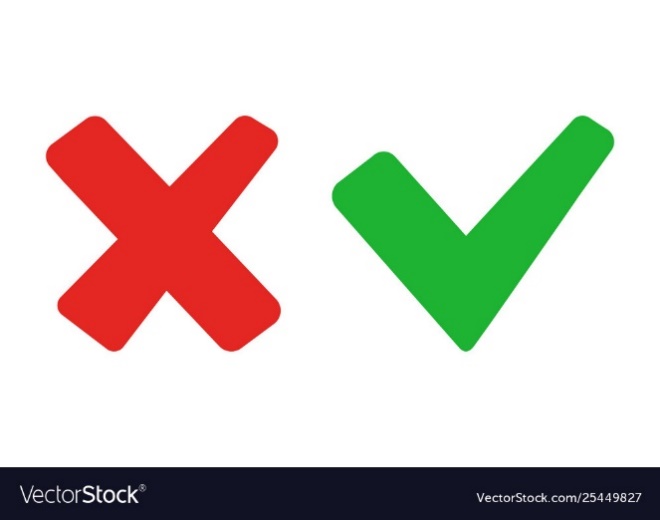 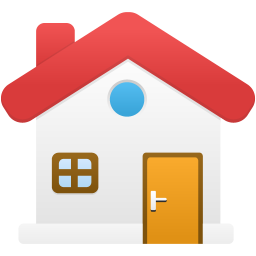 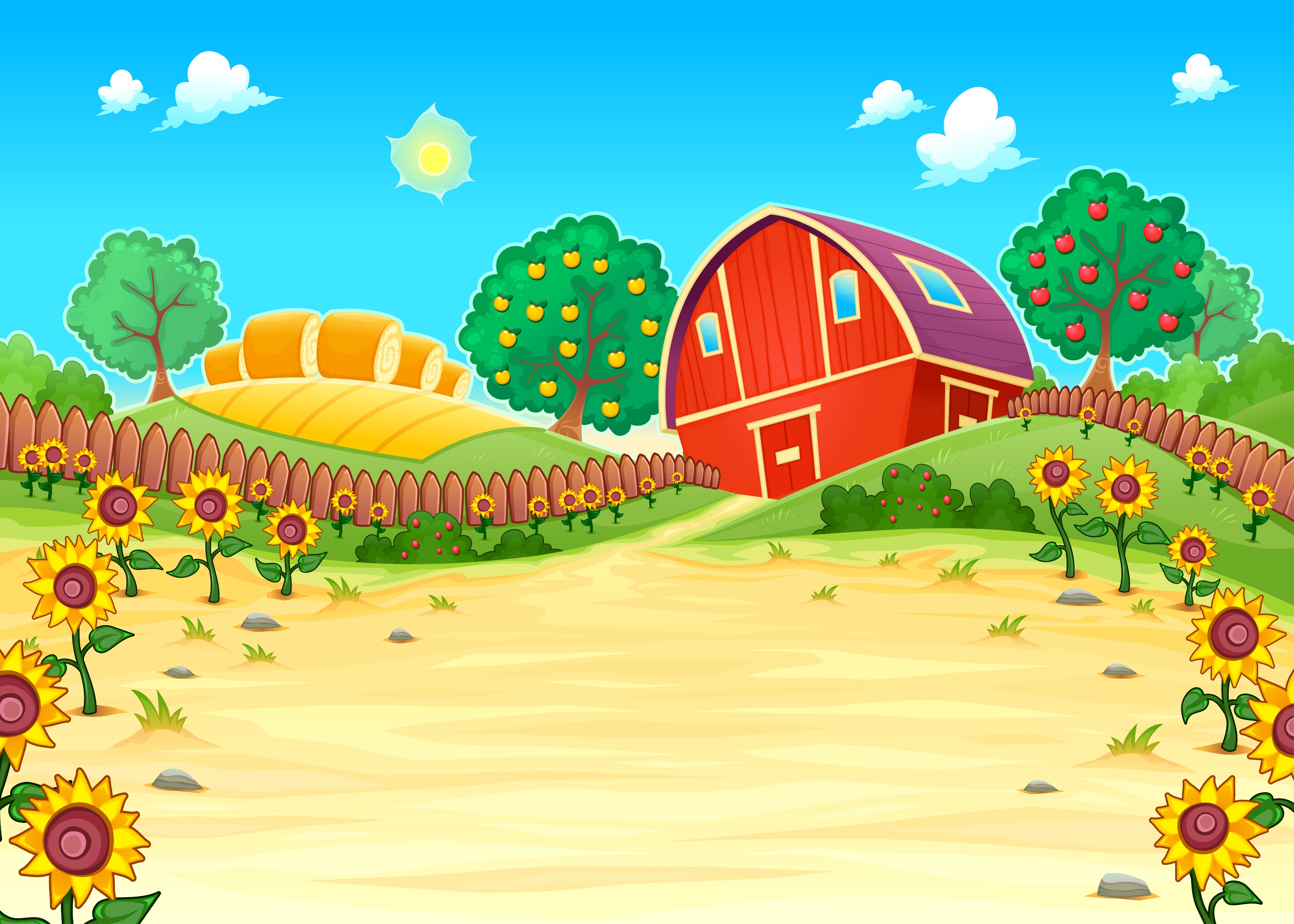 5. Tác hại của ô nhiễm đất đến sức khỏe con người là:
C. làm mất các chất dinh dưỡng, đất dễ bị xói mòn.
A. thực vật chậm lớn hoặc có thể bị chết,...
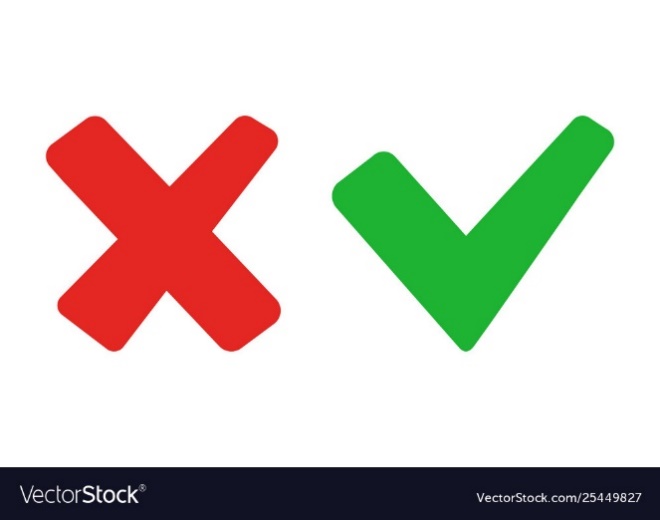 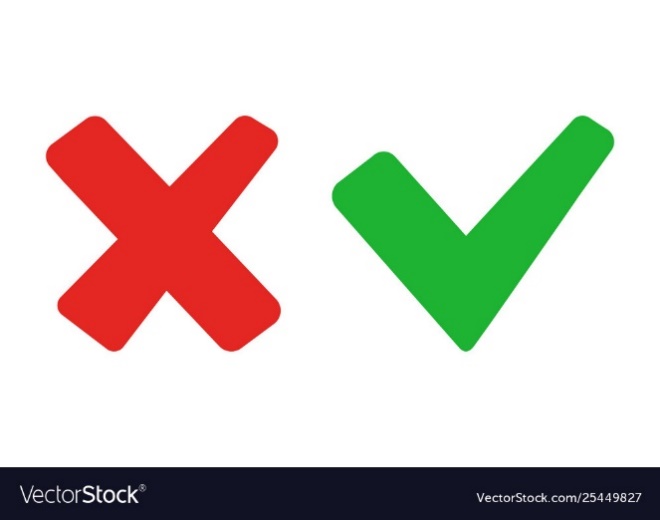 B. nhiều động vật phải di chuyển đến các khu vực khác để sinh sống.
D. nhiễm độc gan, ung thư,... nếu sử dụng nguồn nước, thực phẩm được nuôi trồng ở vùng đất bị ô nhiễm trong thời gian dài.
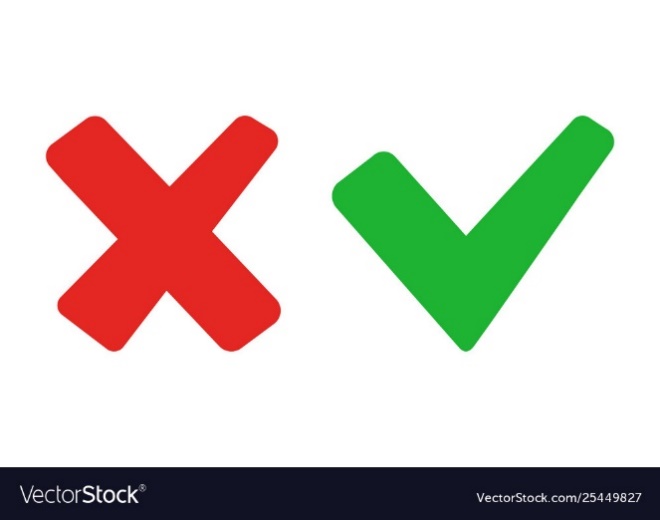 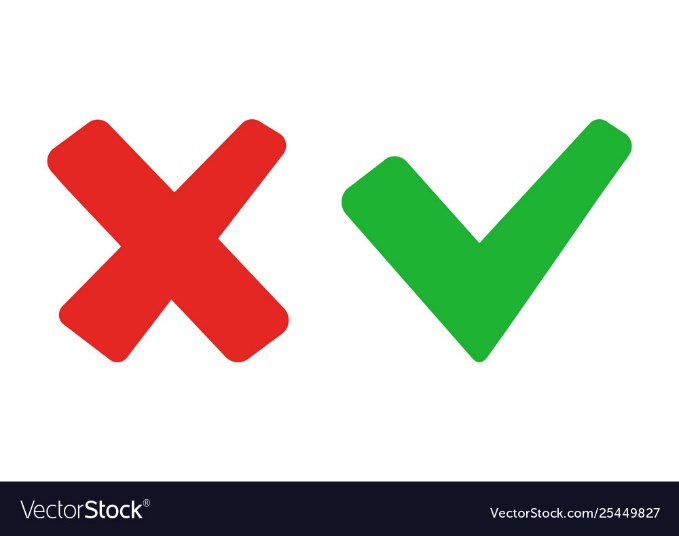 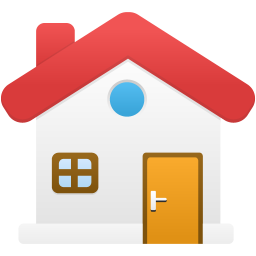 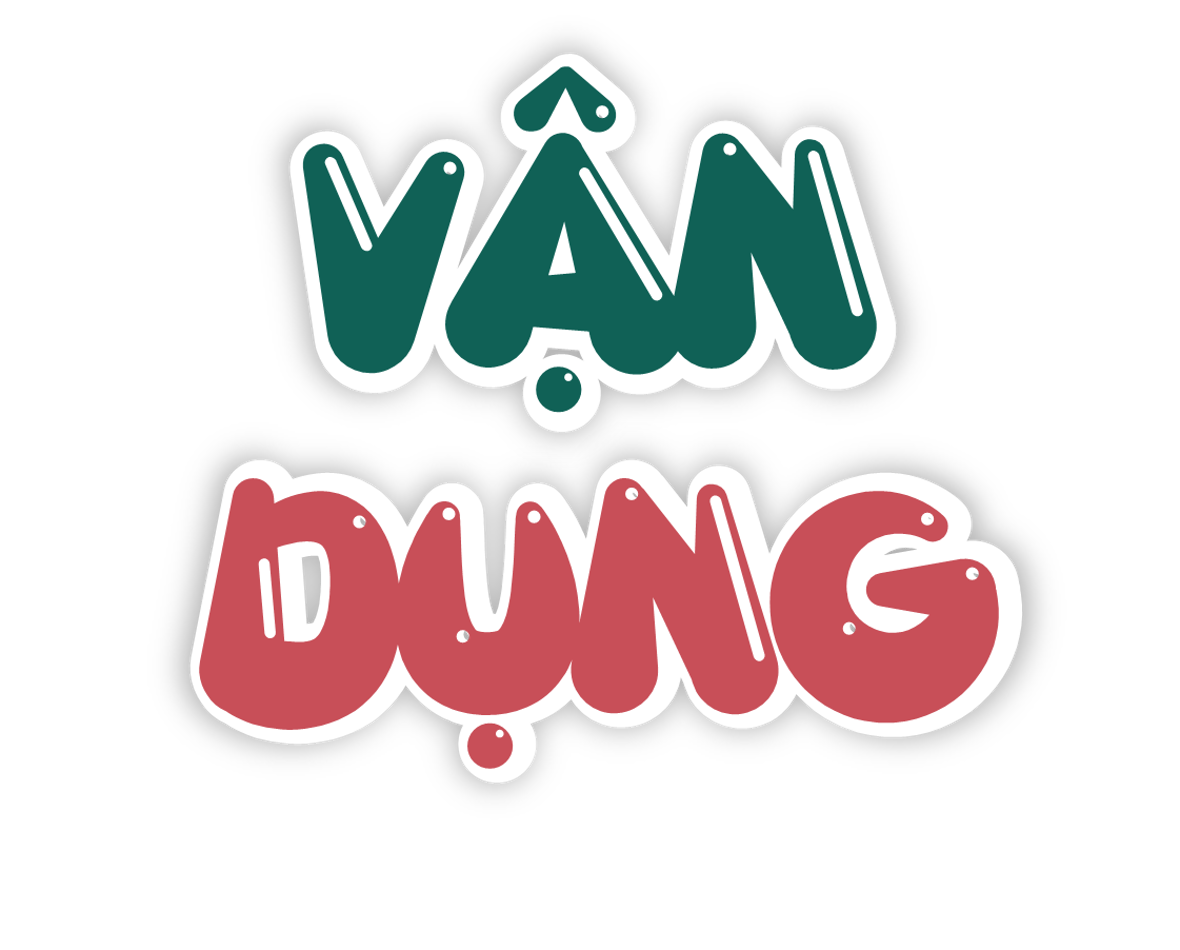 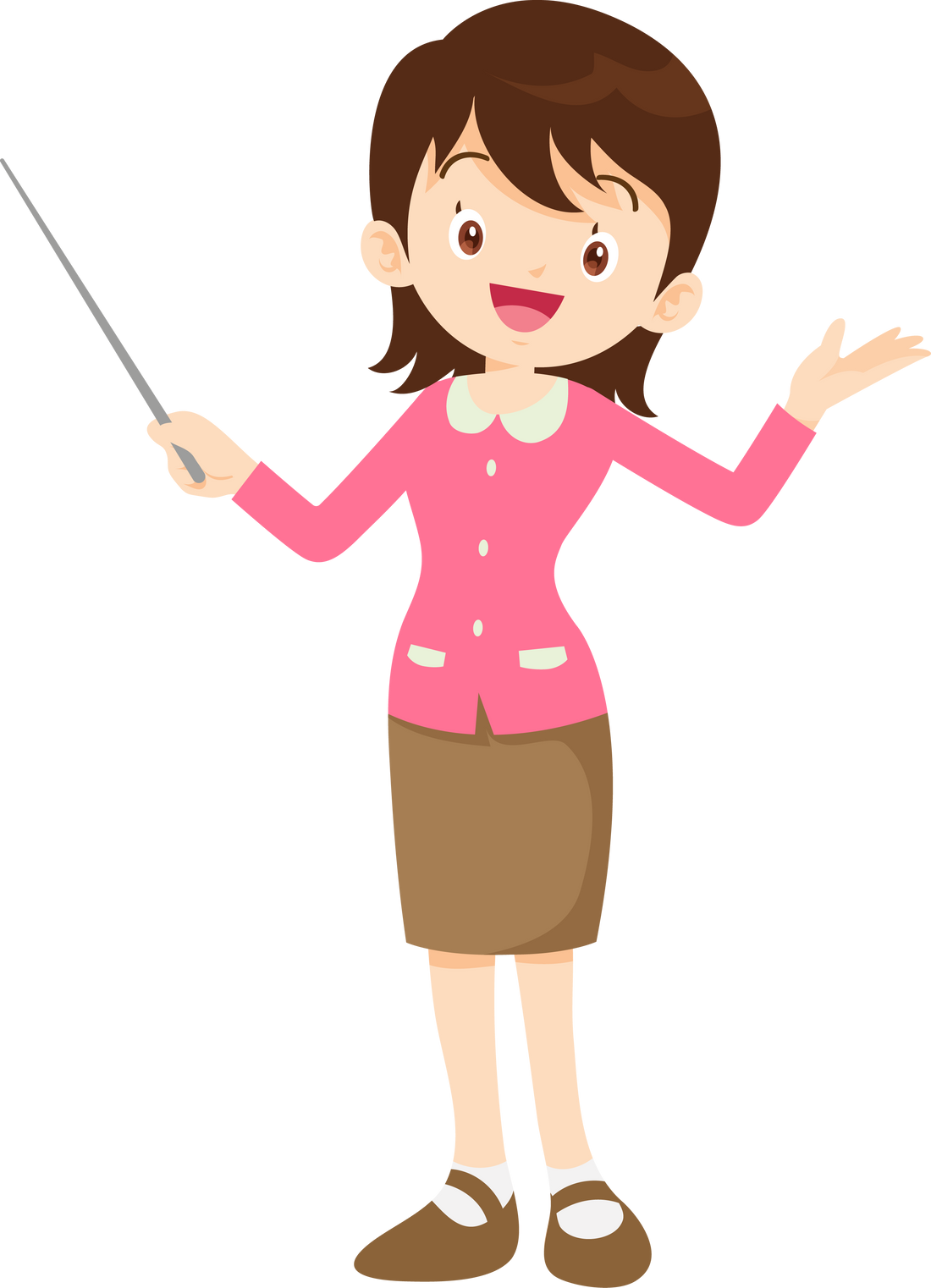 "Các loại phép chiếu bản đồ", geographyrealm.com, https://www.geographyrealm.com/types-map-projections/
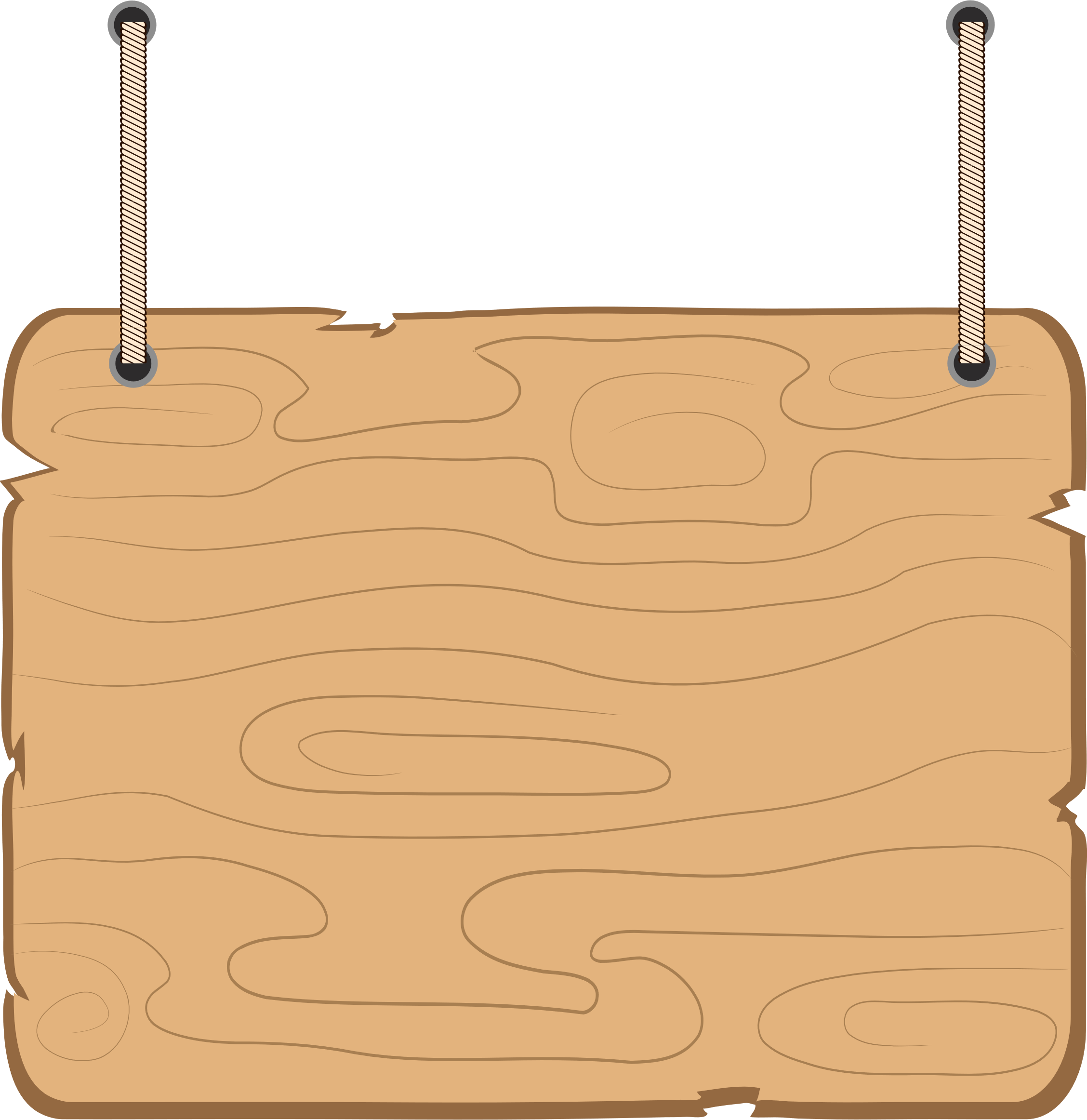 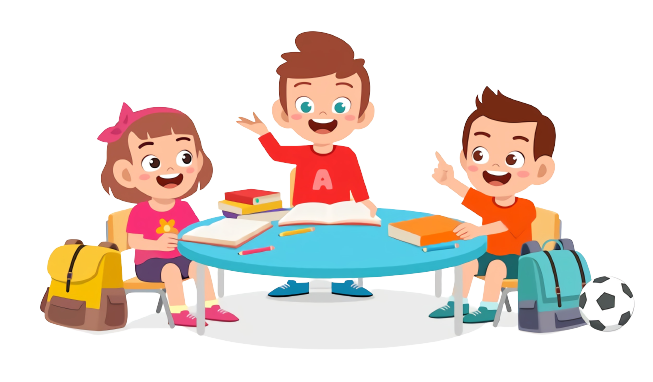 Nêu một số việc làm để thực hiện và vận động những người xung quanh cùng tham gia bảo vệ môi trường đất.
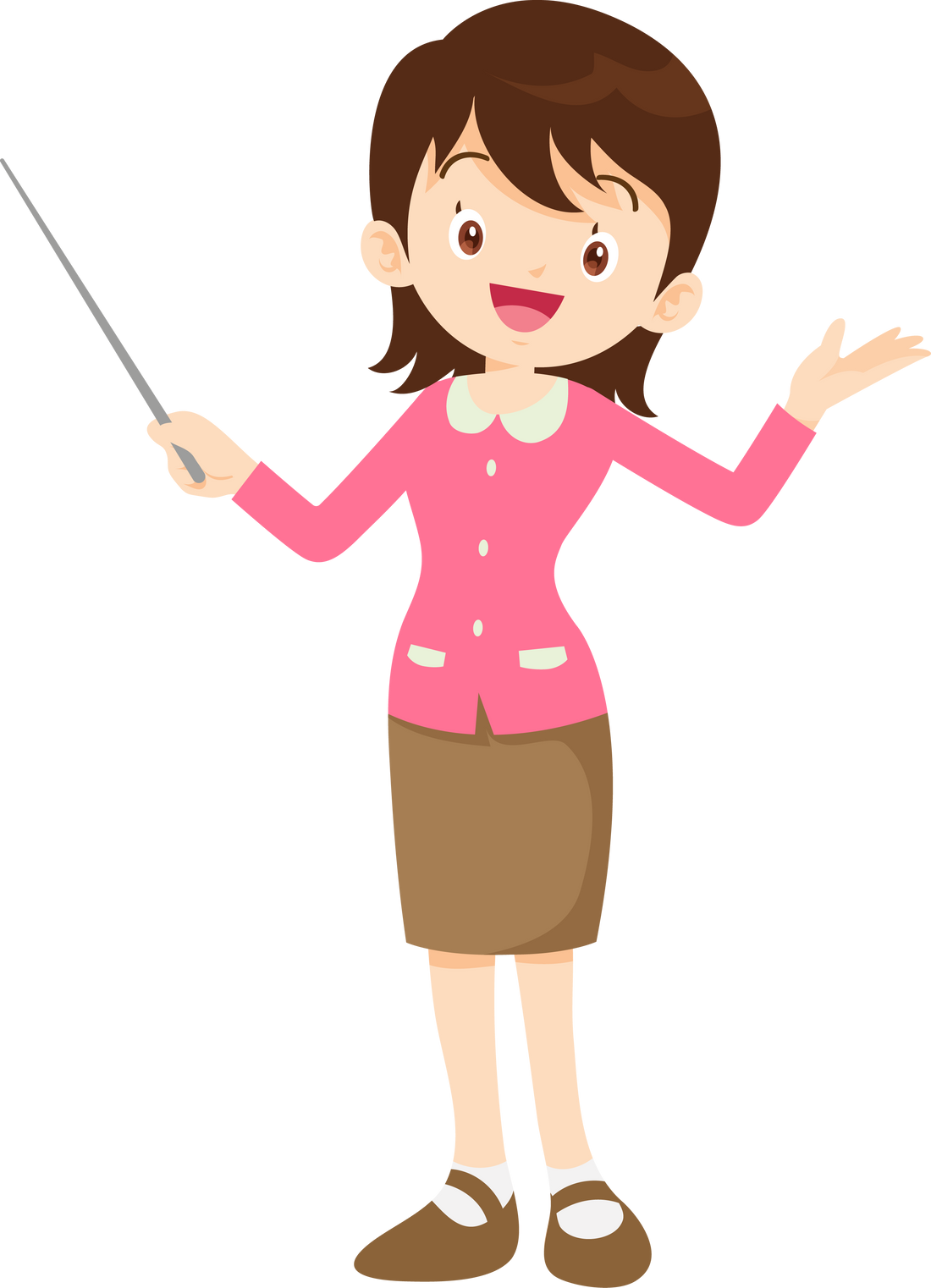 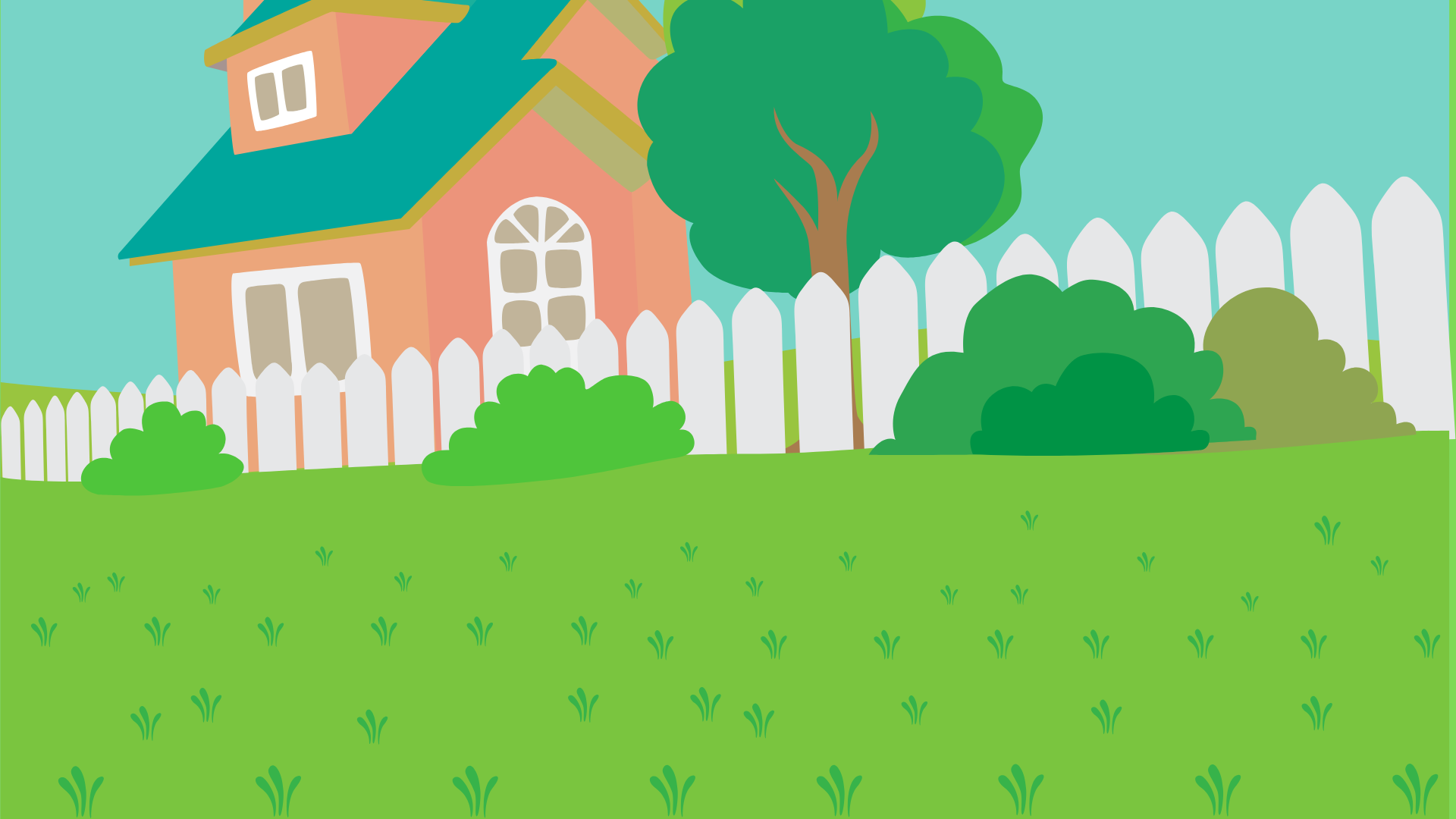 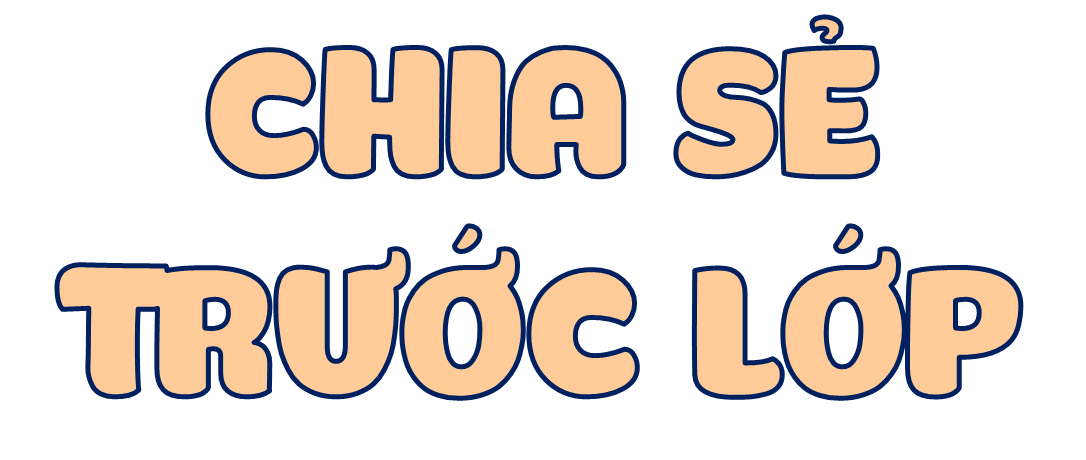 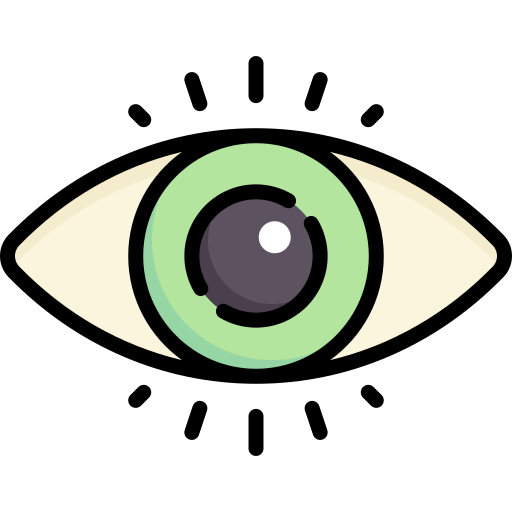 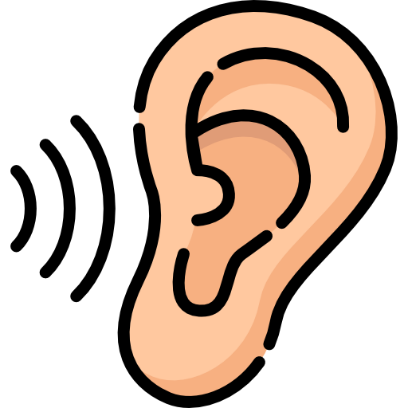 Mắt dõi
Tai nghe
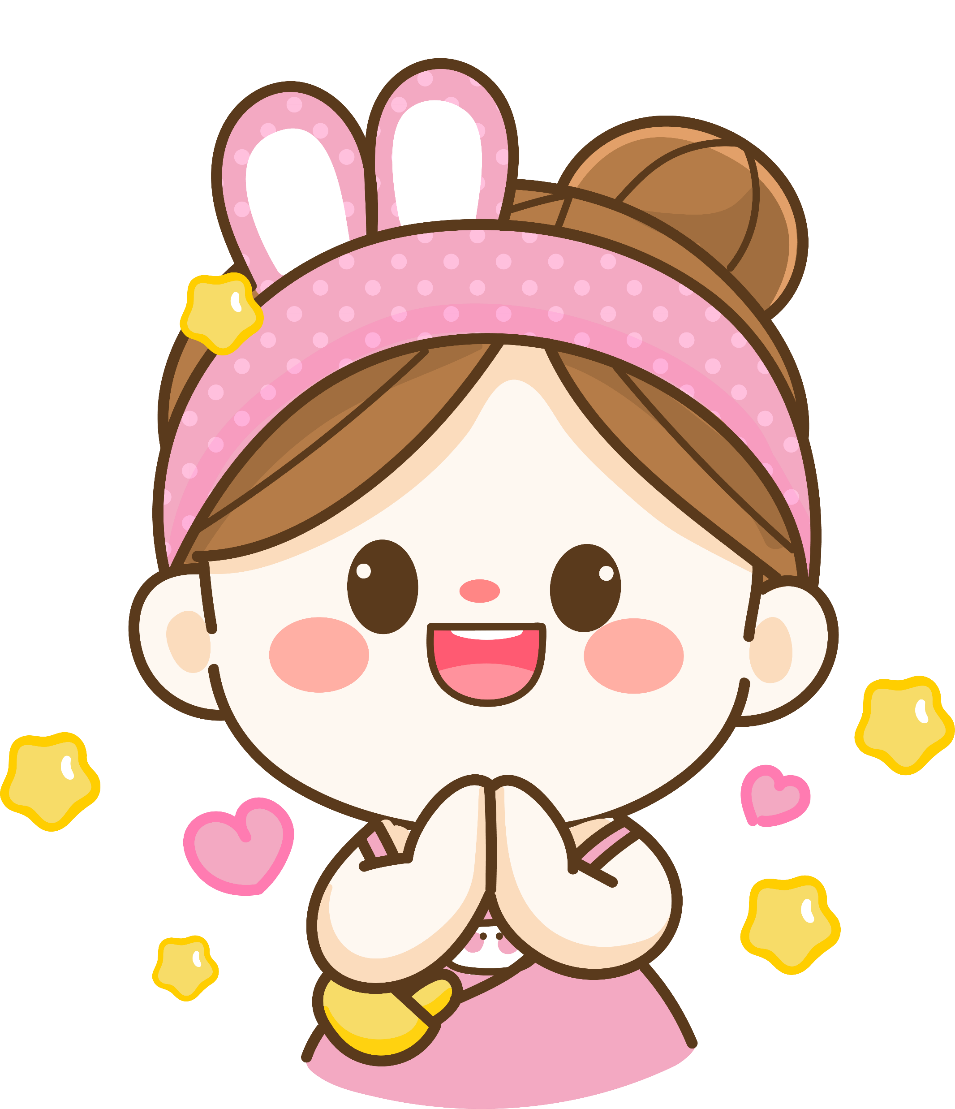 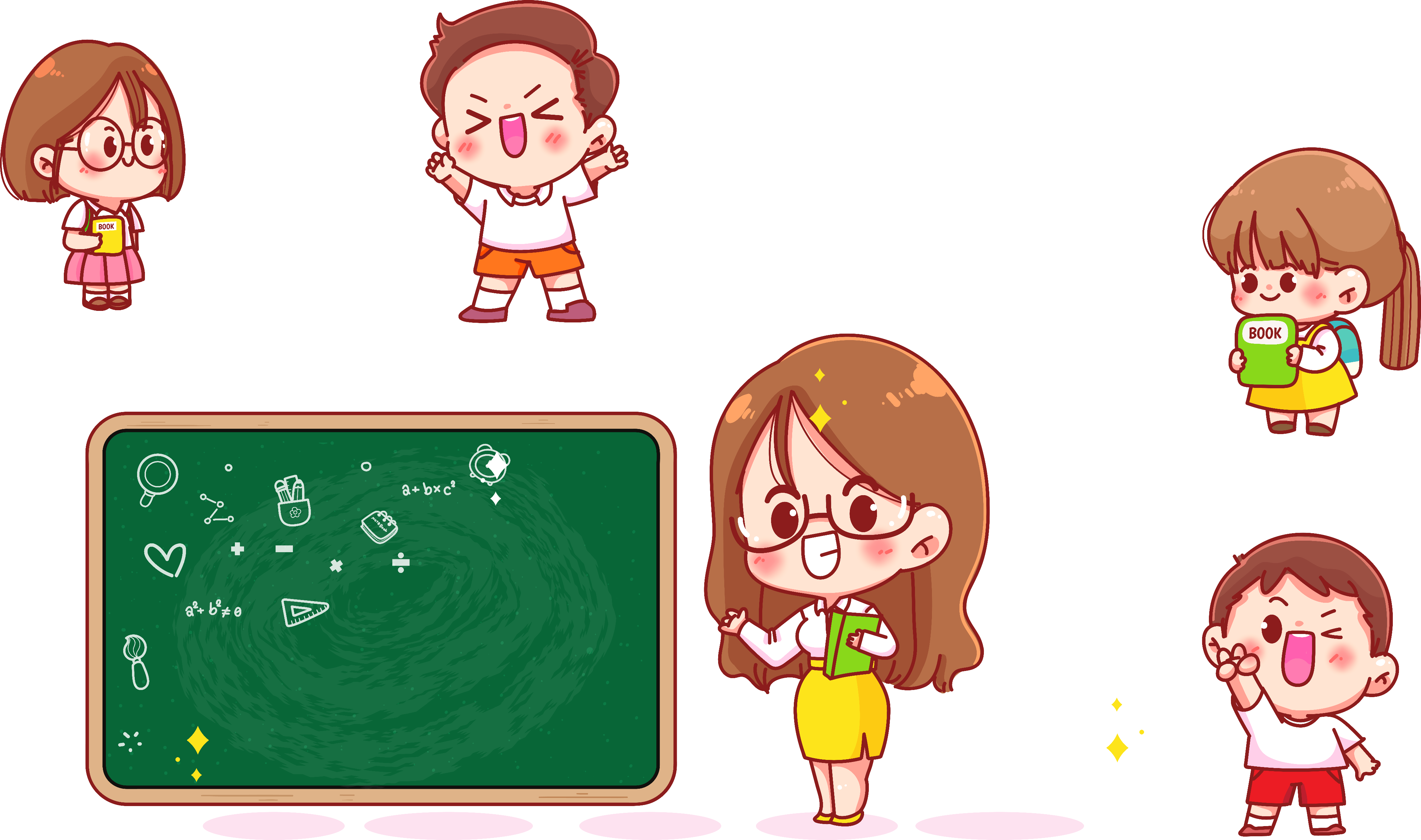 Hạn chế sử dụng túi nilon, đồ nhựa trong cuộc sống hàng ngày.
Tham gia dọn dẹp vệ sinh, chăm sóc cây tại khu dân cư.
Tuyên truyền người thân trong gia đình, người xung quanh về tác hại và biện pháp bảo vệ môi trường đất thông quan bức tranh vẽ.
Phân loại và bỏ rác đúng nơi quy định sau mỗi ngày….
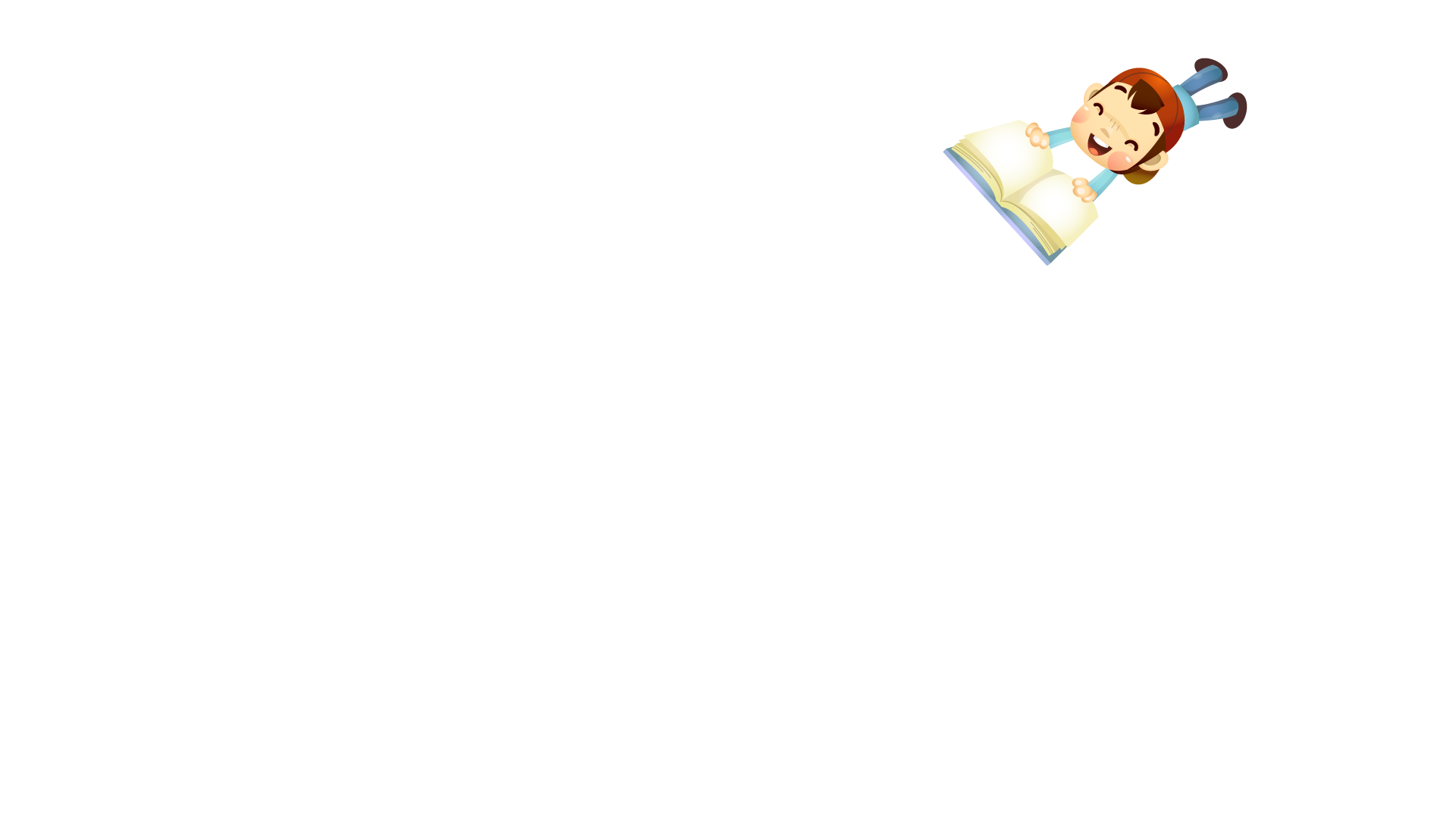 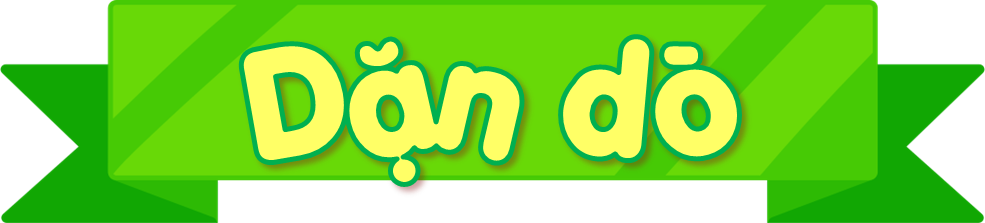 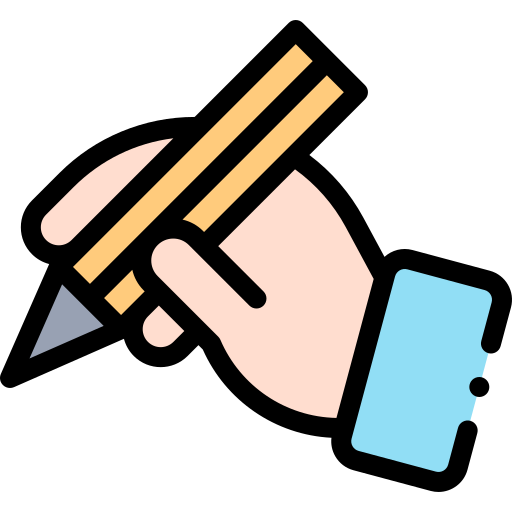 Về nhà tìm hiểu nội dung Bài 3: Hỗn hợp và dung dịch, chuẩn bị đồ thí nghiệm cho tiết học.
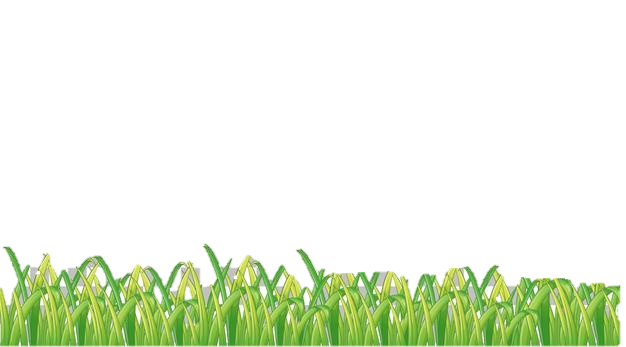 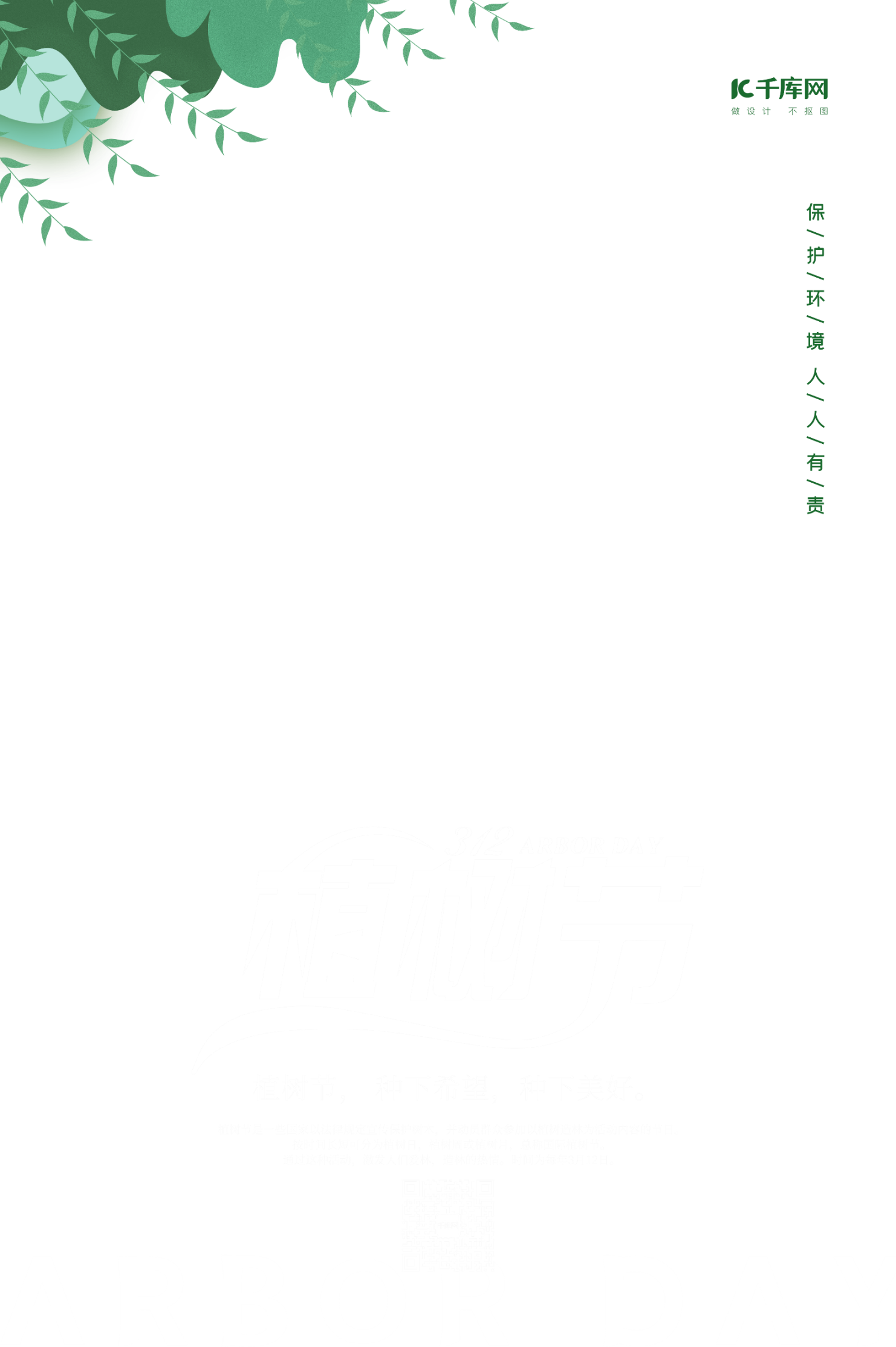 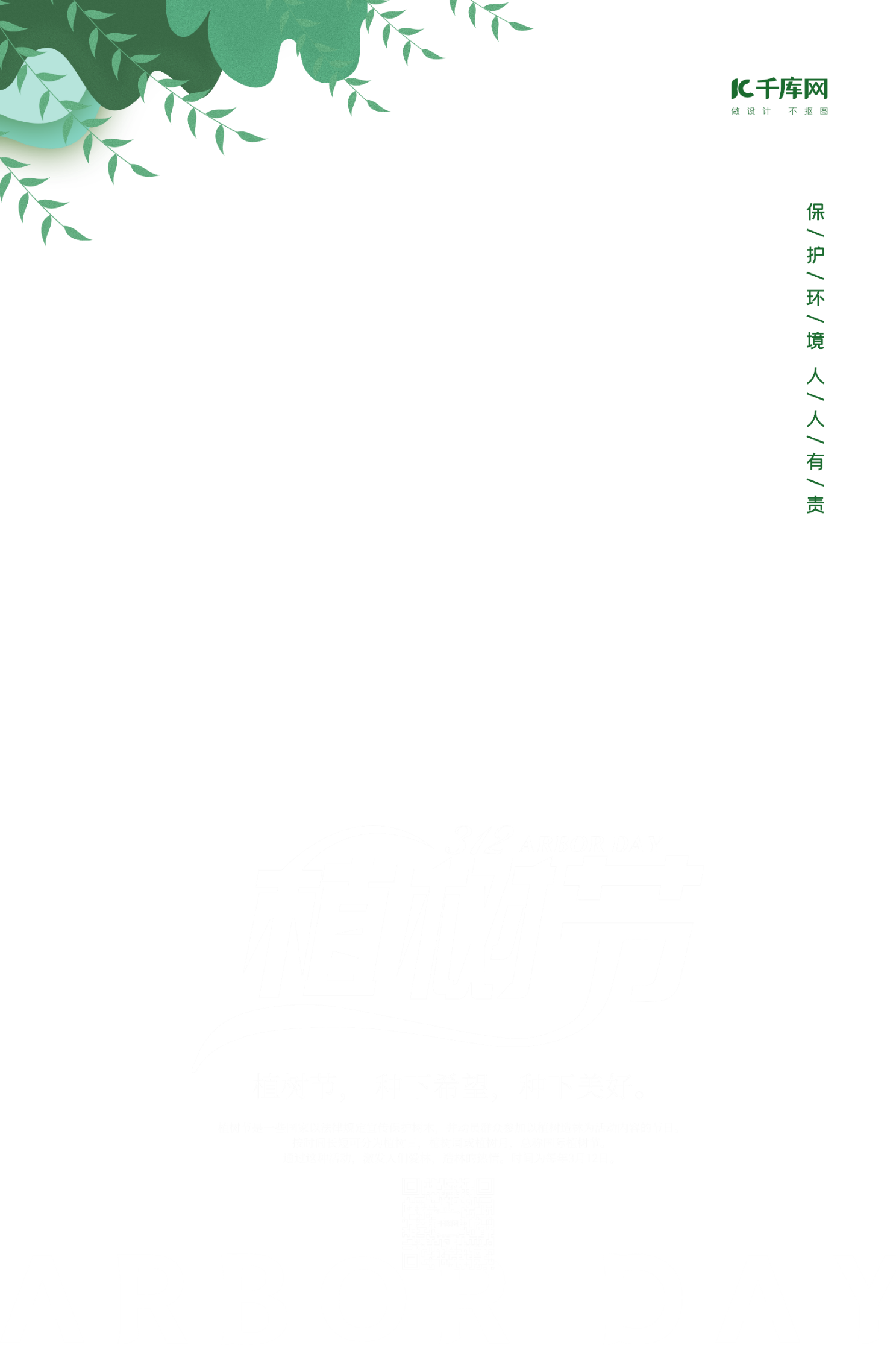 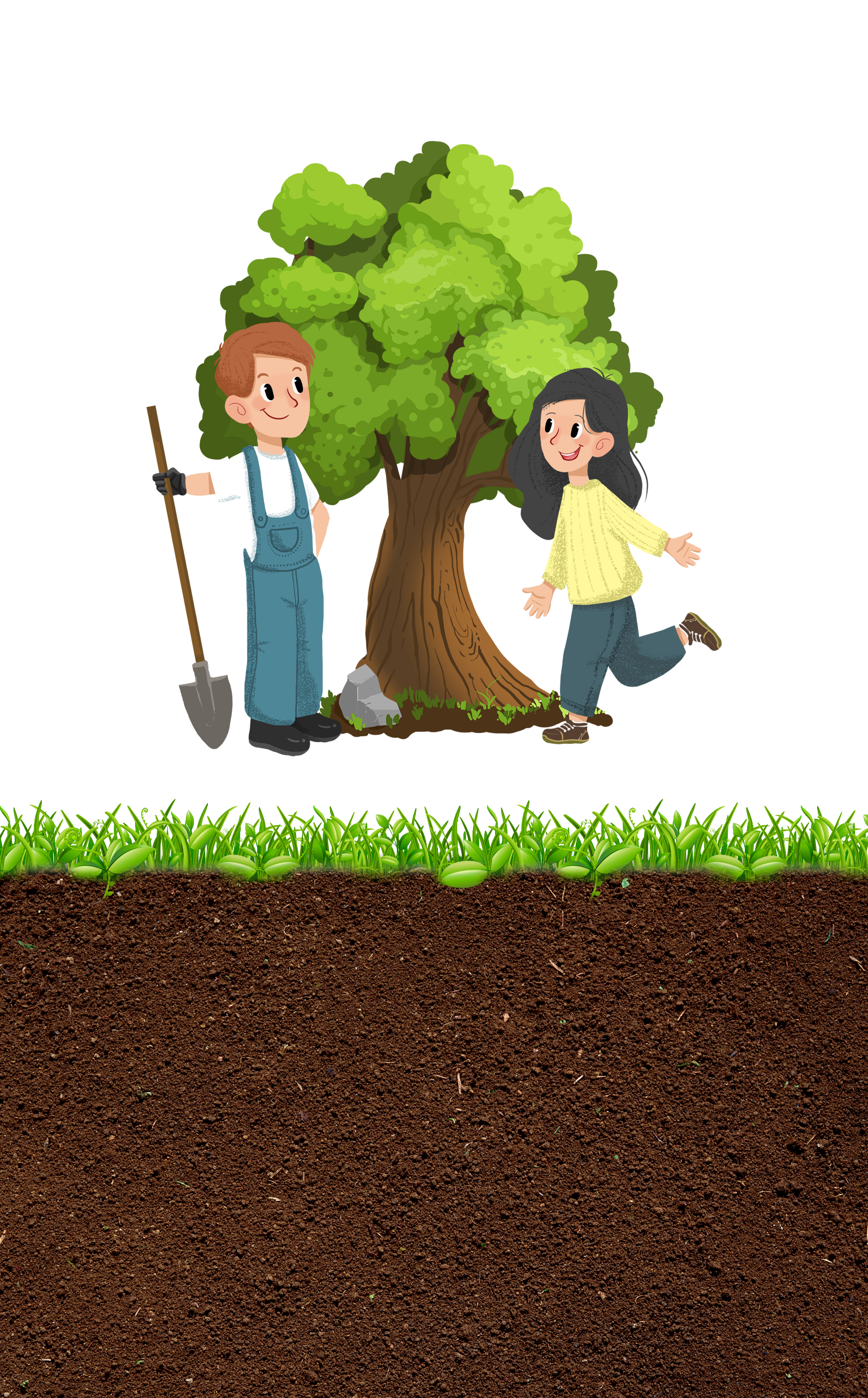 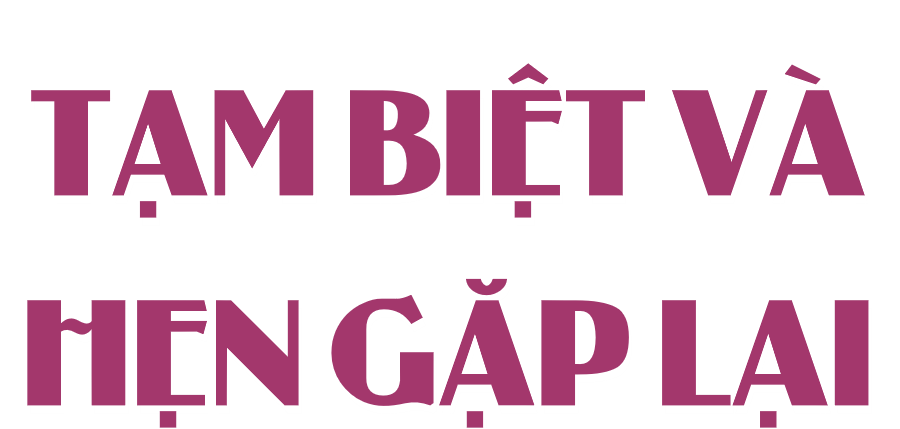 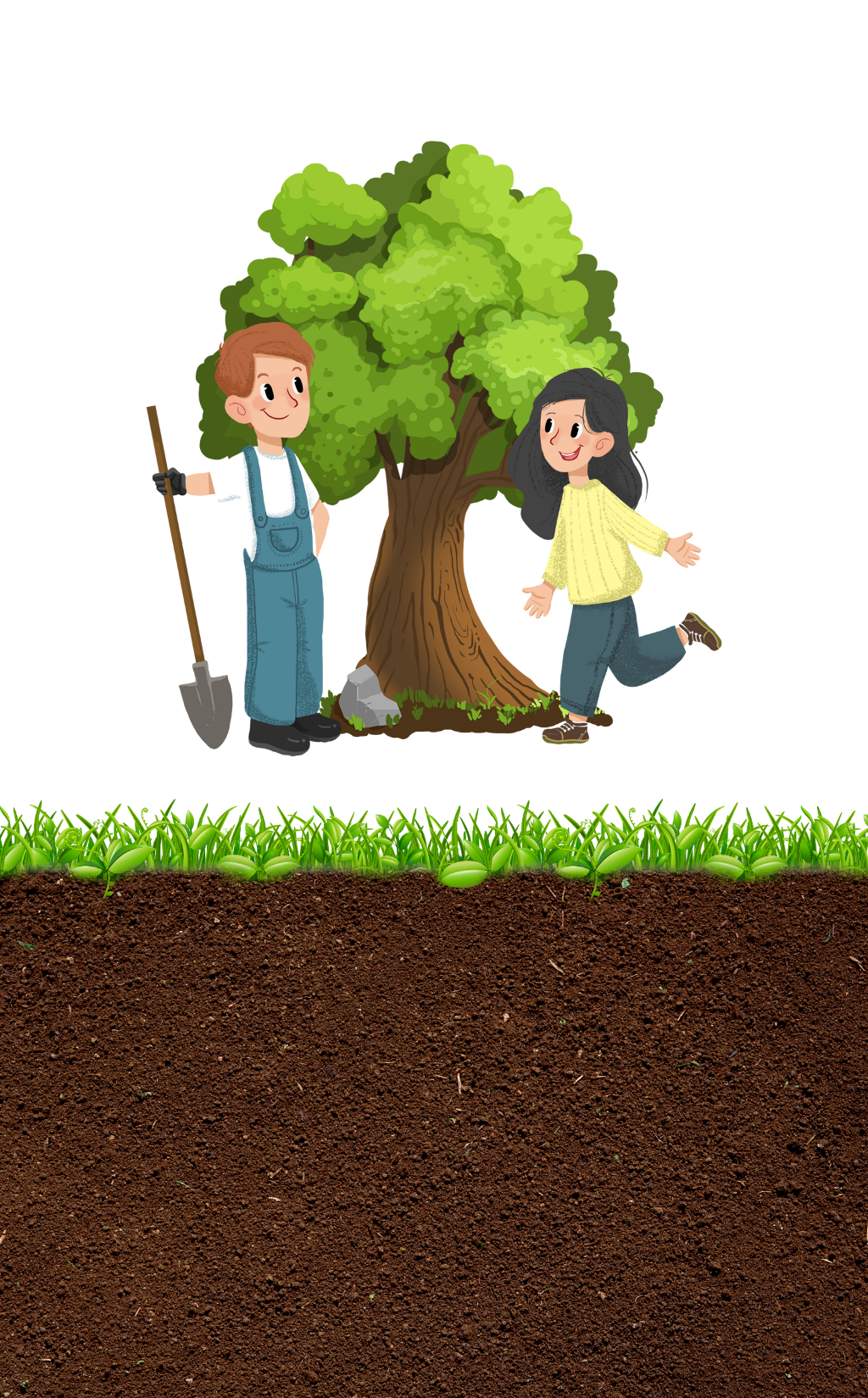 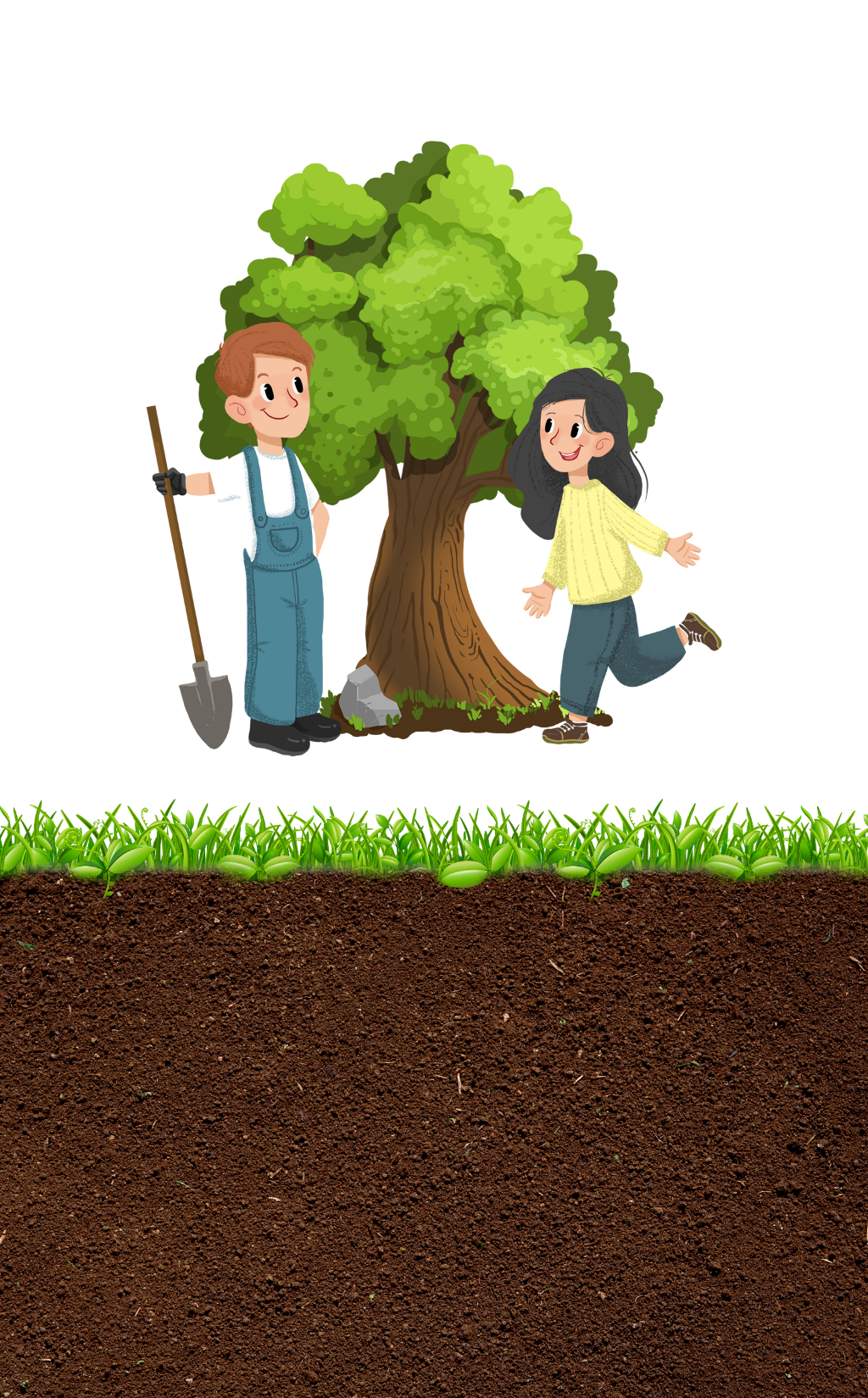 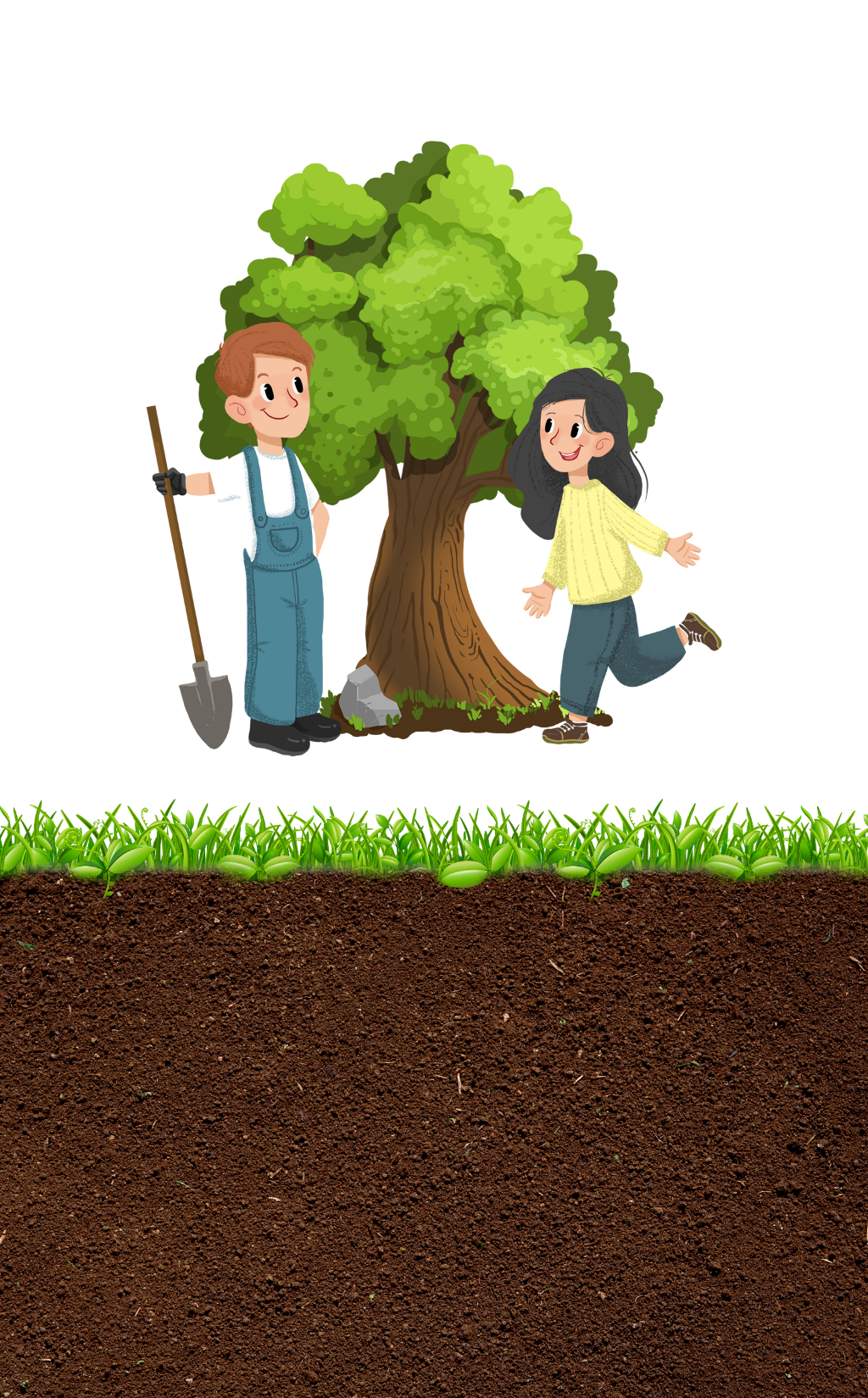